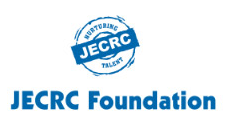 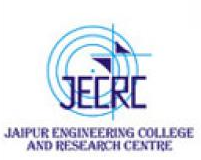 JAIPUR ENGINEERING COLLEGE AND RESEARCH CENTER
Year & Sem. – I Year & I SEM 
Subject –Basic Mechanical Engineering ( 1FY3-07)
Unit– 4
Presented by –  Jitendra Kumar Gupta (Assistant Professor)
1
1
Jitendra Kumar Gupta(Assistant Professor) , JECRC, JAIPUR
VISION AND MISSION OF INSTITUTE
VISION OF INSTITUTE
 
 To became a renowned centre of outcome based learning and work towards academic professional ,cultural and social enrichment of the lives of individuals and communities .
MISSION OF INSTITUTE
 
Focus on evaluation of learning ,outcomes and motivate students to  research aptitude by project based learning. 
 
Identify based on informed perception of Indian ,regional and global needs ,the area of focus and provide platform  to gain knowledge and solutions.
 
Offer opportunities for interaction between academic and industry .
Develop human potential to its fullest extent so that intellectually capable and imaginatively gifted leaders may emerge.
2
1
Jitendra Kumar Gupta (Assistant Professor) , JECRC, JAIPUR
VISION AND MISSION OF DEPARTMENT
Vision
The Mechanical Engineering Department strives to be recognized globally for excellent technical knowledge and to produce quality human resource, who can manage the advance technologies and contribute to society through entrepreneurship and leadership.
Mission
 1) To impart highest quality technical knowledge to the learners to make them globally competitive 

mechanical engineers. 
2) To provide the learners ethical guidelines along with excellent academic environment for a long productive career. 
3)To promote industry-institute linkage.
3
1
Jitendra Kumar Gupta (Assistant Professor) , JECRC, JAIPUR
Course Outcomes of BME
To describe the importance of mechanical engineering in any industry and to apply the various concepts in thermal based industry.
  To understand the various machines and power transmission related to it and also the effect of parameters on a job.
 To relate the industrial issues with the environment and to consider key concepts in in engineering materials.
 To come across new practices and researches going in mechanical engineering line CAD, CAM etc.
4
1
Jitendra Kumar Gupta (Assistant Professor) , JECRC, JAIPUR
Contents of UNIT-4
Introduction.
Types of Belts.
 Rope Drives.
 Gears.
5
1
Jitendra Kumar Gupta(Assistant Professor) , JECRC, JAIPUR
Introduction
Rotating elements which possess mechanical energy has to be utilized at required place by  transmitting.
From prime mover to machine
From one shaft to another
6
1
Jitendra Kumar Gupta(Assistant Professor) , JECRC, JAIPUR
Transmission system and Types
The system that is used to transmit power  from one mechanical element to another  mechanical element
Types
Belt drives
Rope drives
Chain drives
Gear drives
7
1
Jitendra Kumar Gupta(Assistant Professor) , JECRC, JAIPUR
Factors to select transmission system
Distance between driver and driven pulley  shaft.
Operational speed.
Power to be transmitted
8
1
Jitendra Kumar Gupta(Assistant Professor) , JECRC, JAIPUR
Belt drives
Power is to be transmitted between the parallel  shaft.
Consists of two pulleys over which a endless belt is  passed encircling the both.
Rotary motion is transmitted from driving pulley to  driven pulley.
9
1
Jitendra Kumar Gupta(Assistant Professor) , JECRC, JAIPUR
Terminology of a belt drive
Driver : in a transmission system the one which  drives or supplies power to other mechanical  element.
Driven : in a transmission system the one which  follows the driver or receives power from driver.
Tight side : the portion of the belt in maximum  tension. Denoted by T1 Newton.
Slack side : the portion of the belt in minimum  tension. Denoted by T2 Newton
Arc / angle of contact : it is the portion of the belt  which is in contact with pulley surface. Denoted  by
10
1
Jitendra Kumar Gupta(Assistant Professor) , JECRC, JAIPUR
Belt material
Rubber
Leather
Canvas
Cotton
Steel
11
1
Jitendra Kumar Gupta(Assistant Professor) , JECRC, JAIPUR
Power transmission systems
In factories, the power or rotary motion, from  one shaft to another at a considerable  distance is, usually, transmitted by means of  belts, ropes and gears.
12
1
Jitendra Kumar Gupta(Assistant Professor) , JECRC, JAIPUR
Belt Drives
13
1
Jitendra Kumar Gupta(Assistant Professor) , JECRC, JAIPUR
Belt Drives
Drilling machine with  speed cone pulleys
A open belt drive in a jig-saw machine
Lathe machine with  speed cones and timing  belt
14
1
Jitendra Kumar Gupta(Assistant Professor) , JECRC, JAIPUR
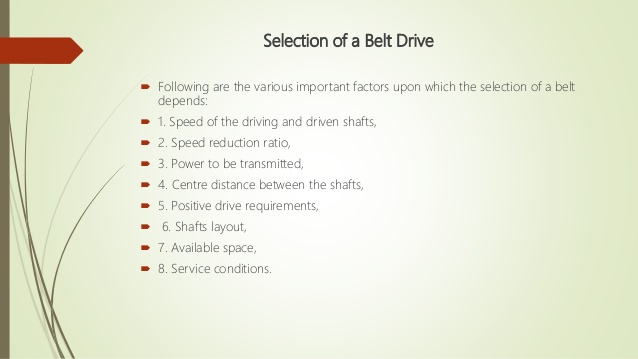 15
1
Jitendra Kumar Gupta(Assistant Professor) , JECRC, JAIPUR
Types of Belts
(a) Flat Belt
Moderate amount of  power two  pulleys  arenot more than10 m apart.
(b) V-Belt
(c) Circular
Great amount of  power two pulleys   are	very	nearer to   each other.
Great amount of  power two  pulleys  not more than 5 m  apart.
16
1
Jitendra Kumar Gupta(Assistant Professor) , JECRC, JAIPUR
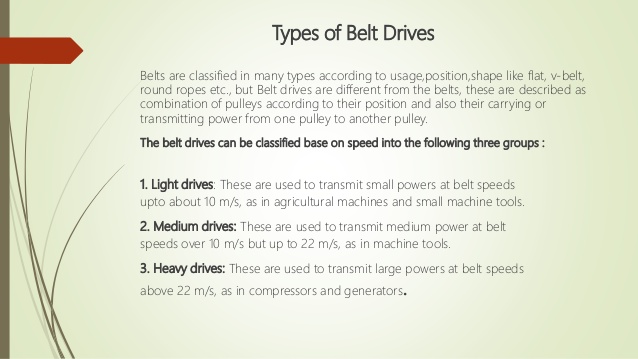 17
1
Jitendra Kumar Gupta(Assistant Professor) , JECRC, JAIPUR
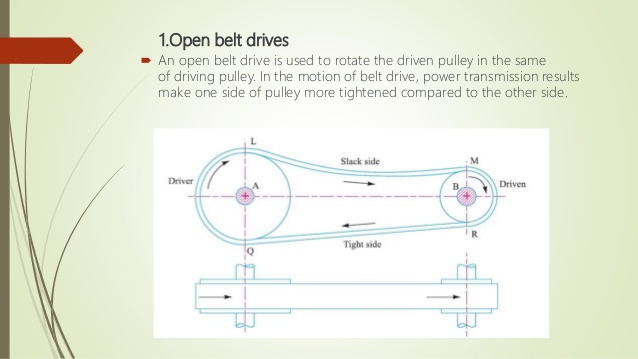 18
1
Jitendra Kumar Gupta(Assistant Professor) , JECRC, JAIPUR
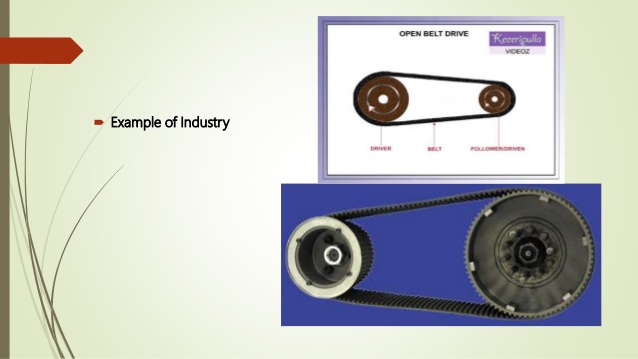 19
1
Jitendra Kumar Gupta(Assistant Professor) , JECRC, JAIPUR
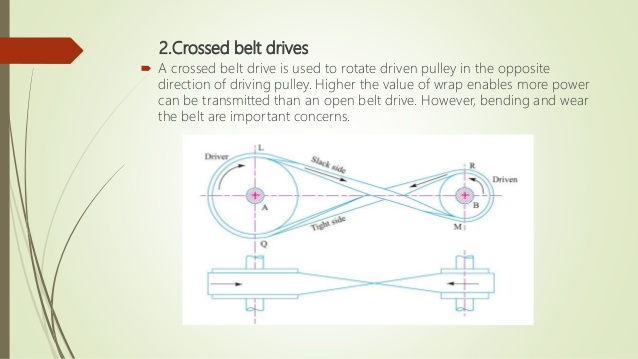 20
1
Jitendra Kumar Gupta(Assistant Professor) , JECRC, JAIPUR
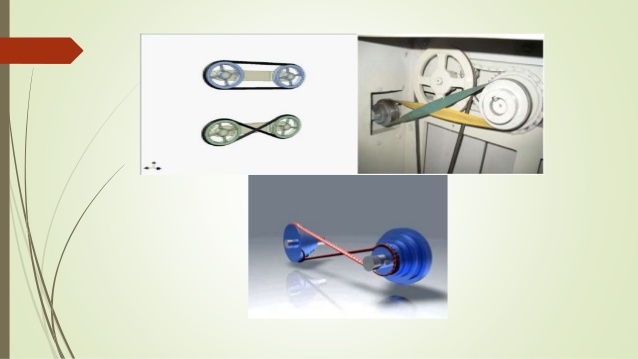 21
1
Jitendra Kumar Gupta(Assistant Professor) , JECRC, JAIPUR
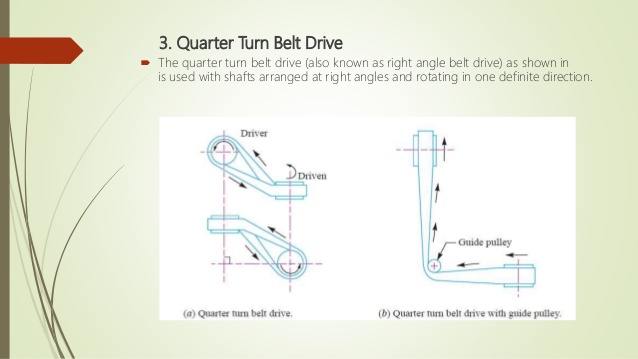 22
1
Jitendra Kumar Gupta(Assistant Professor) , JECRC, JAIPUR
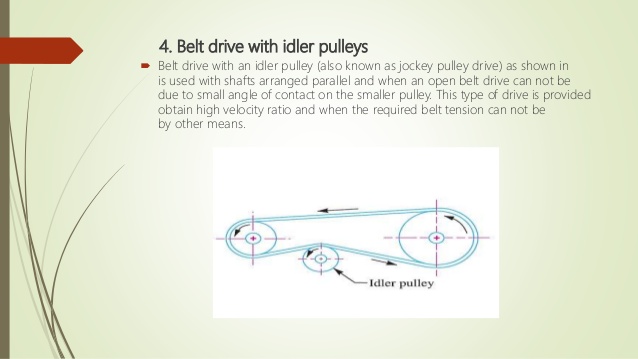 23
1
Jitendra Kumar Gupta(Assistant Professor) , JECRC, JAIPUR
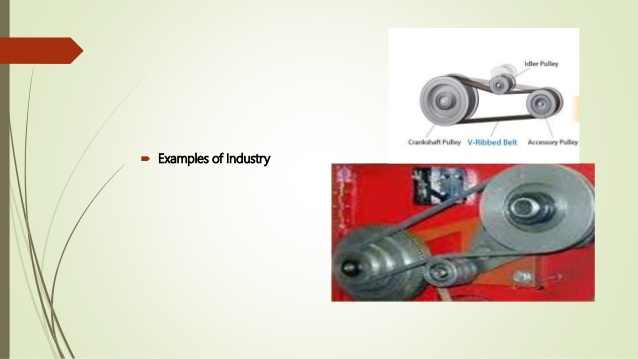 24
1
Jitendra Kumar Gupta(Assistant Professor) , JECRC, JAIPUR
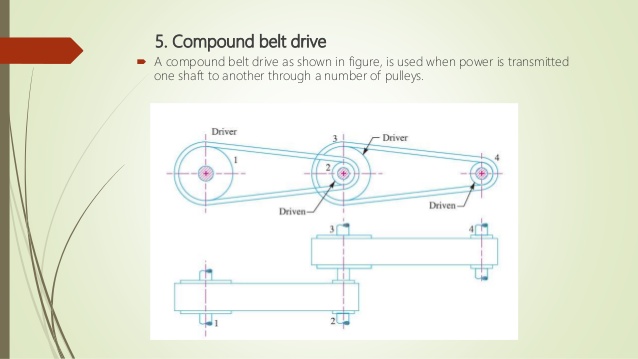 25
1
Jitendra Kumar Gupta(Assistant Professor) , JECRC, JAIPUR
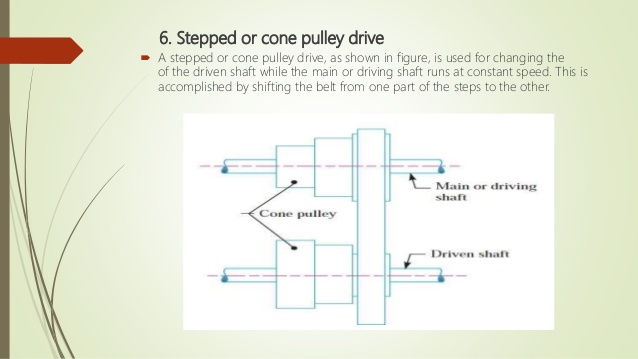 26
1
Jitendra Kumar Gupta(Assistant Professor) , JECRC, JAIPUR
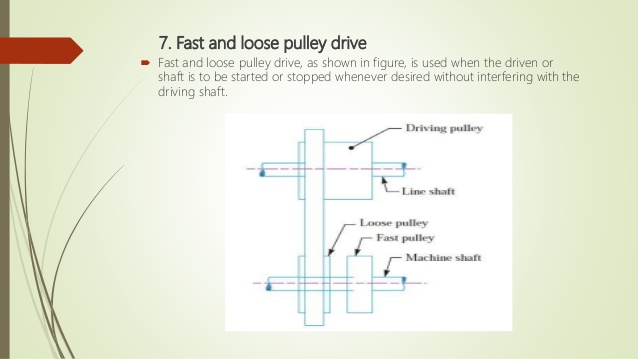 27
1
Jitendra Kumar Gupta(Assistant Professor) , JECRC, JAIPUR
Difference b/n OpenBelt & Cross belt Drive
Open Belt Drive
Cross Belt Drive
Pulleys rotate in the oppositedirections
Length of the belt is larger
Angle	of	lap is same for driver  and driven pulley
Two pulleys rotate in	the same   direction
Length of the belt is smaller
Angle of lap is different for driverand driven pulley
28
1
Jitendra Kumar Gupta(Assistant Professor) , JECRC, JAIPUR
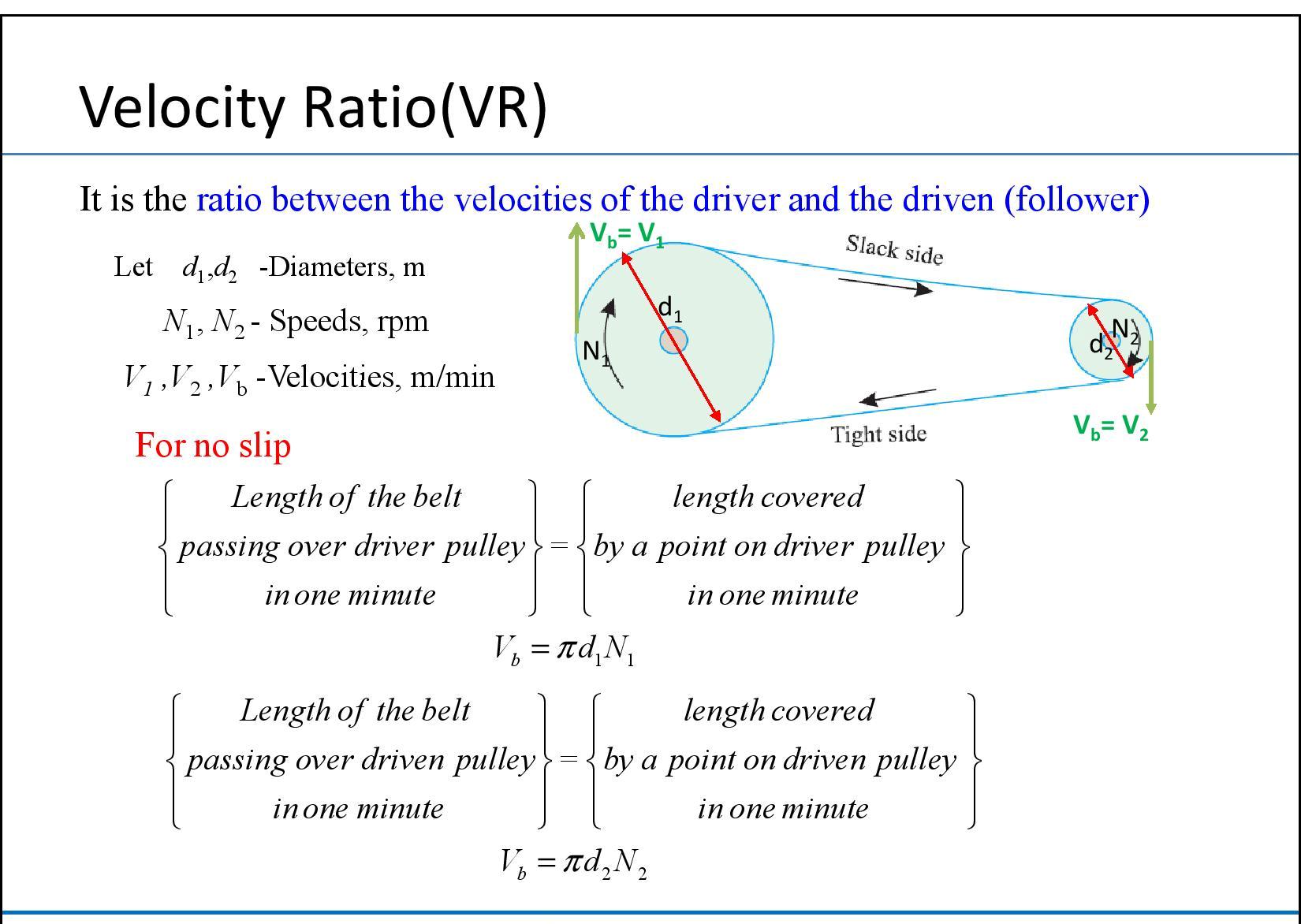 29
1
Jitendra Kumar Gupta(Assistant Professor) , JECRC, JAIPUR
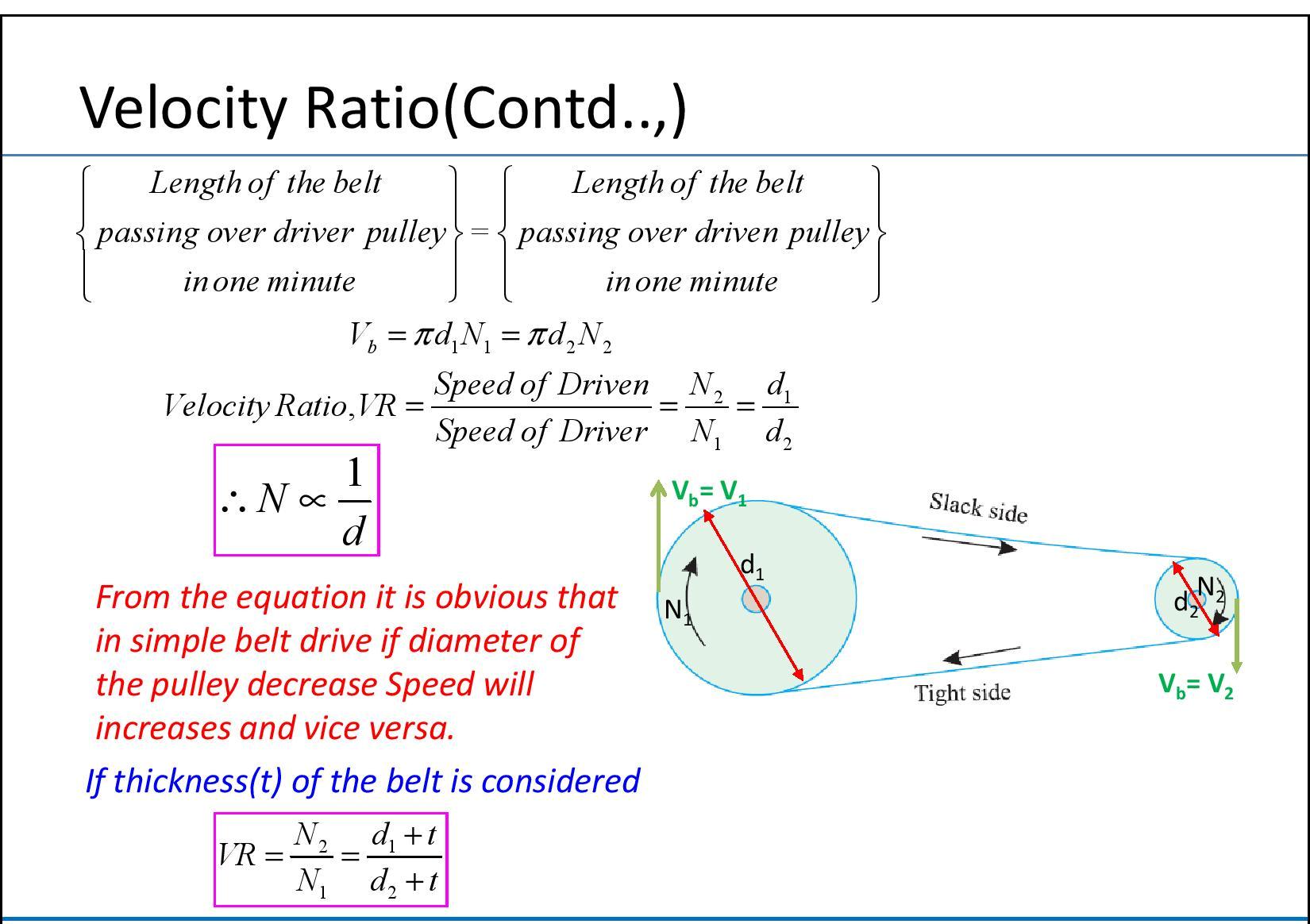 30
1
Jitendra Kumar Gupta(Assistant Professor) , JECRC, JAIPUR
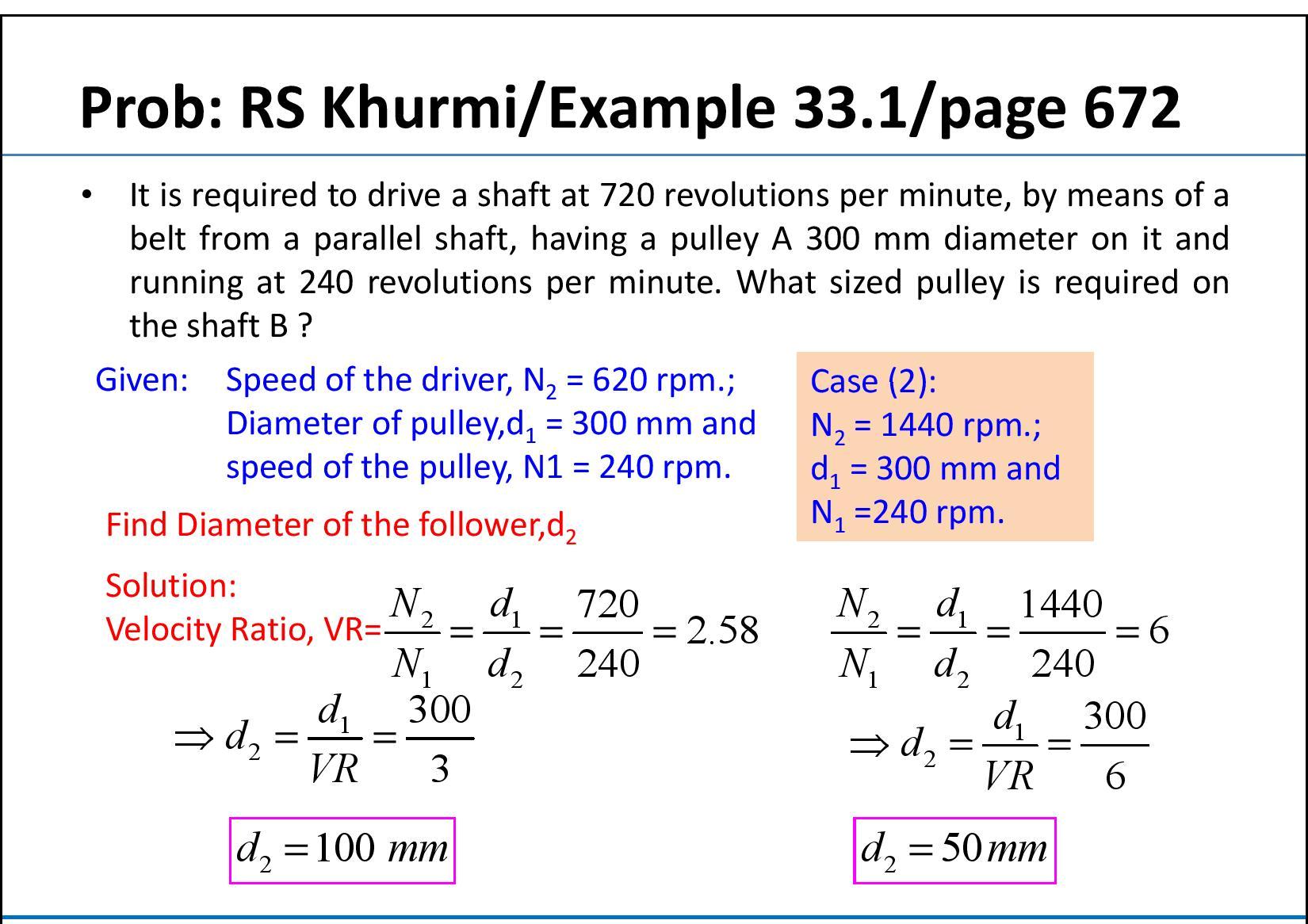 31
1
Jitendra Kumar Gupta(Assistant Professor) , JECRC, JAIPUR
Limitations of simple belt drive
Higher Velocity ratios ratios, lessen the arc of  contact, causing slippage and loss of power.
For maximum power transfer on the belts  and pulleys, the pulley ratio should be 3 to 1  or less
To avoid excessive single-step ratios or  undersize pulleys.
The central distance can be increased
Compound drive /two-step drive /counter-shaft)  can be used to
32
1
Jitendra Kumar Gupta(Assistant Professor) , JECRC, JAIPUR
Compound belt drive
power is transmitted, from one shaft to another, through a  number of pulleys
Consists of more number of simple belt drives
Pulleys 2 and 3 are keyed to the same that 
    to the same shat
Pulley 1 and 2 forms one  belt drive     and Pulley 3  and 4 another
33
1
Jitendra Kumar Gupta(Assistant Professor) , JECRC, JAIPUR
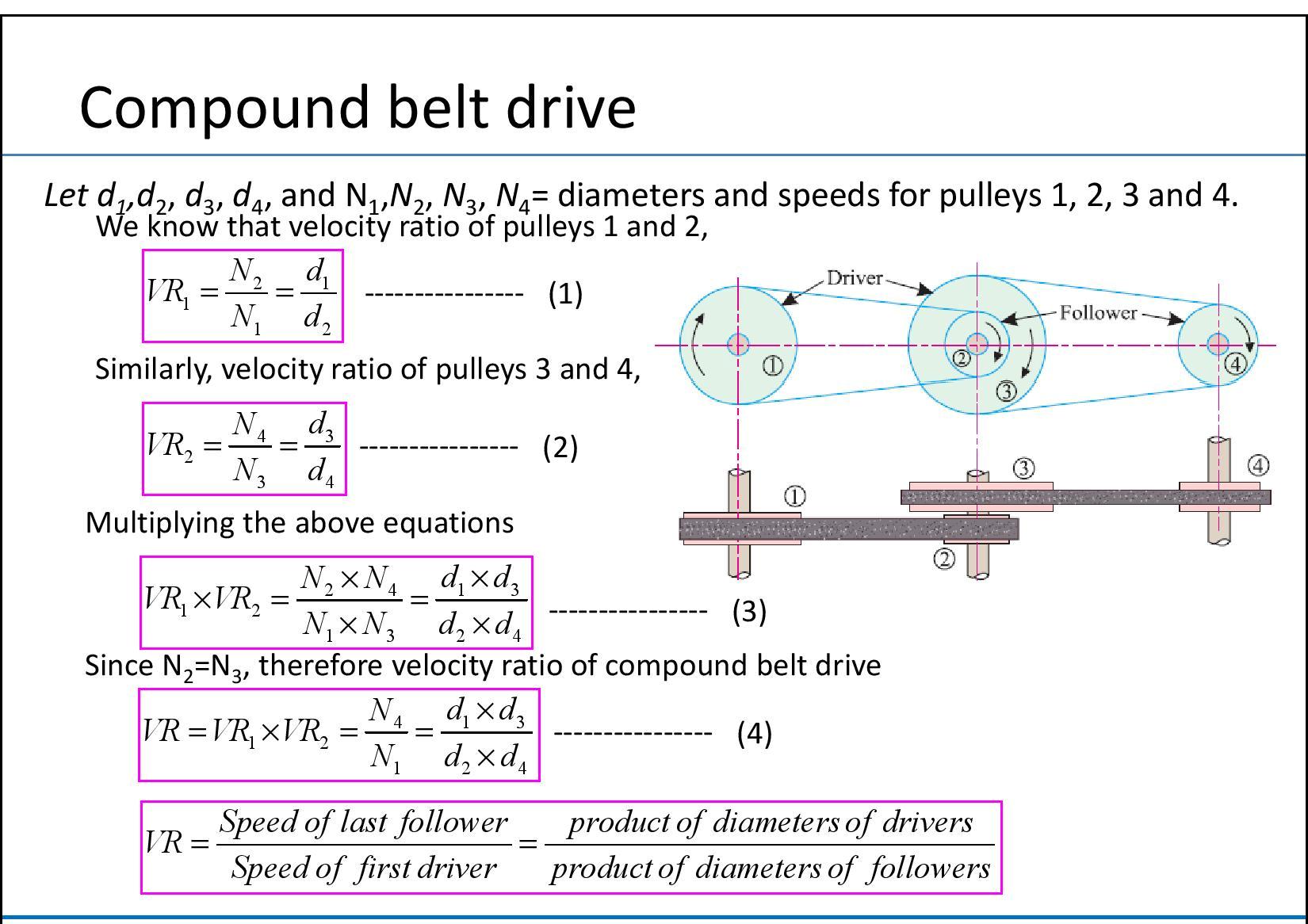 34
1
Jitendra Kumar Gupta(Assistant Professor) , JECRC, JAIPUR
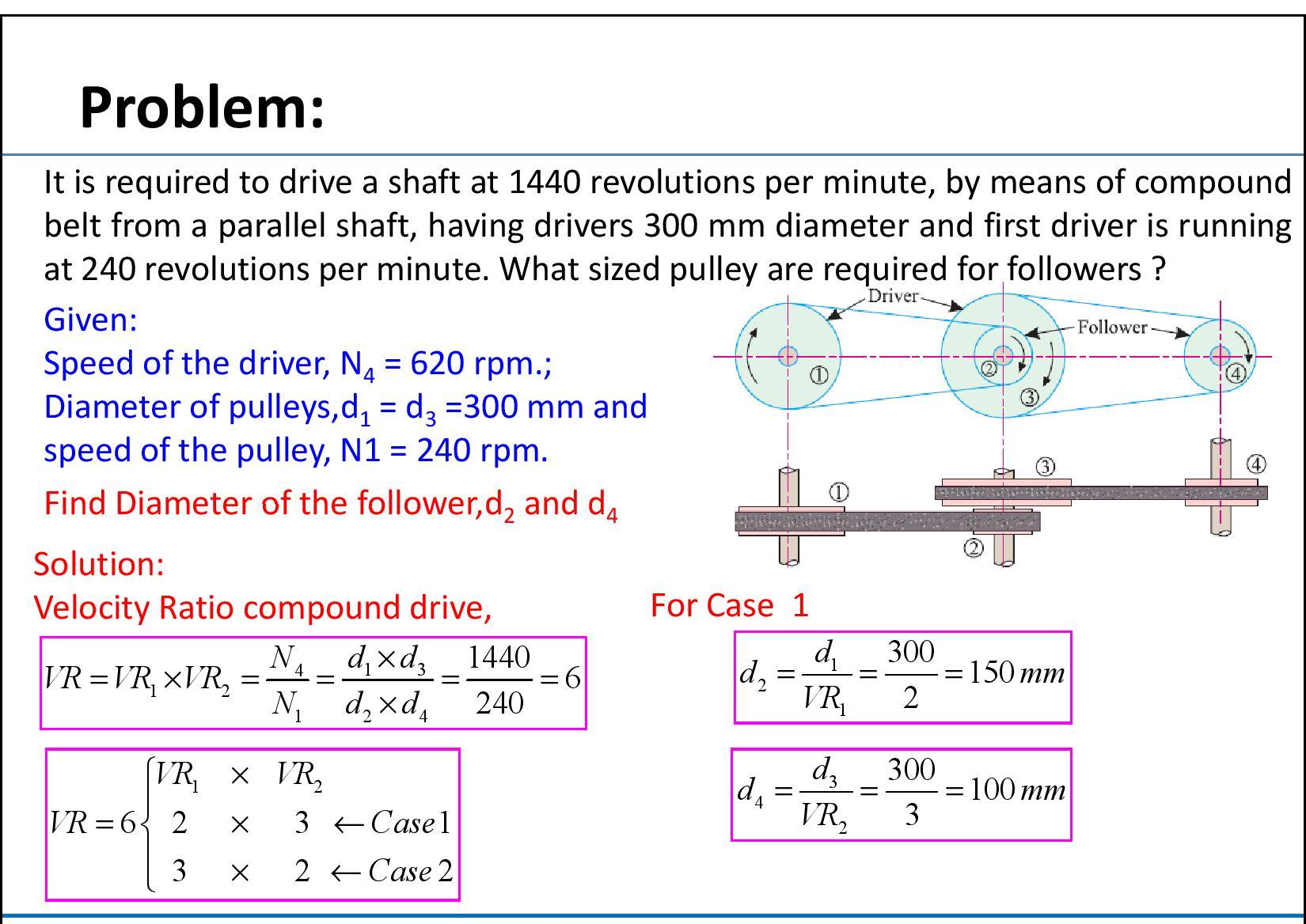 35
1
Jitendra Kumar Gupta(Assistant Professor) , JECRC, JAIPUR
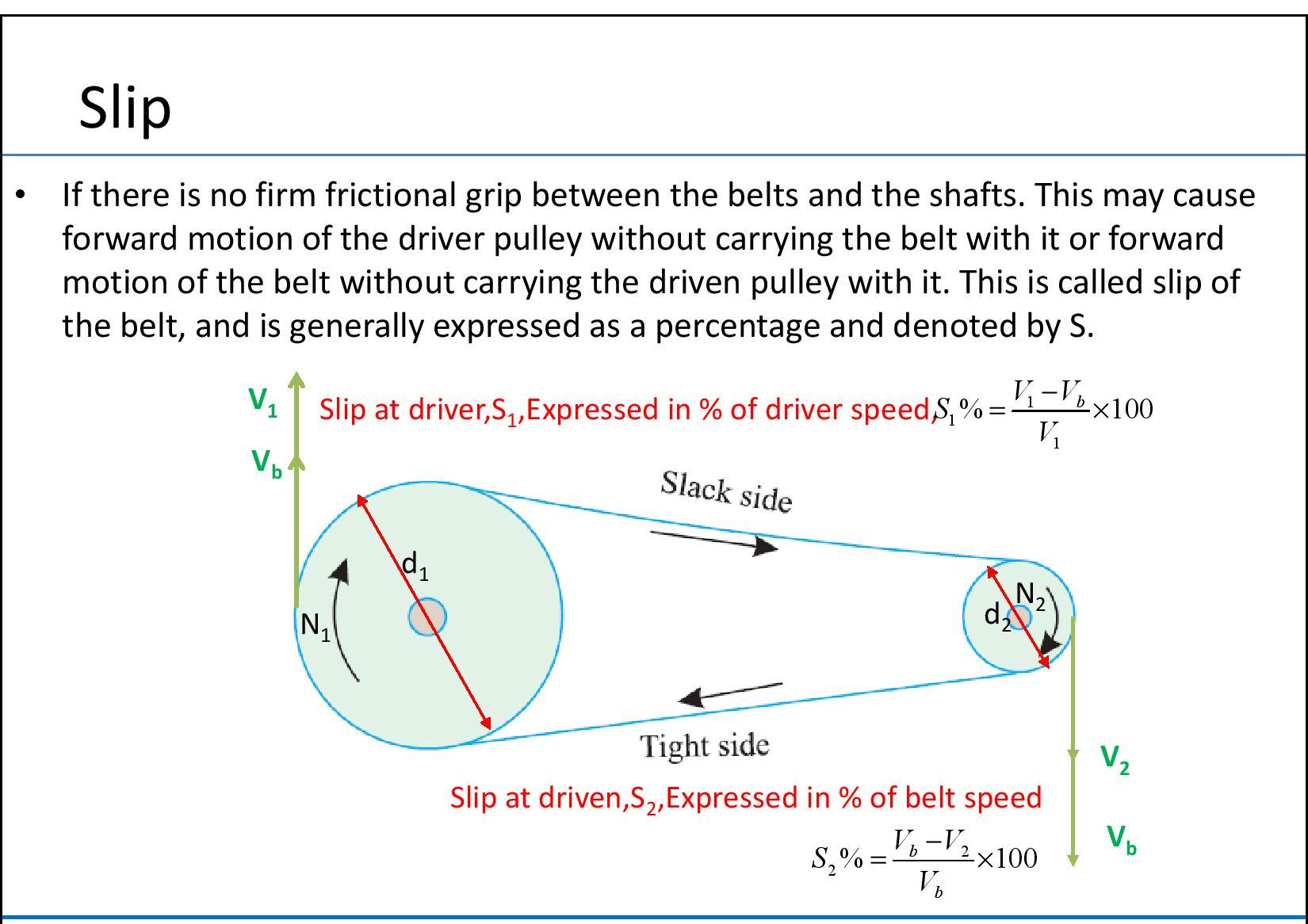 36
1
Jitendra Kumar Gupta(Assistant Professor) , JECRC, JAIPUR
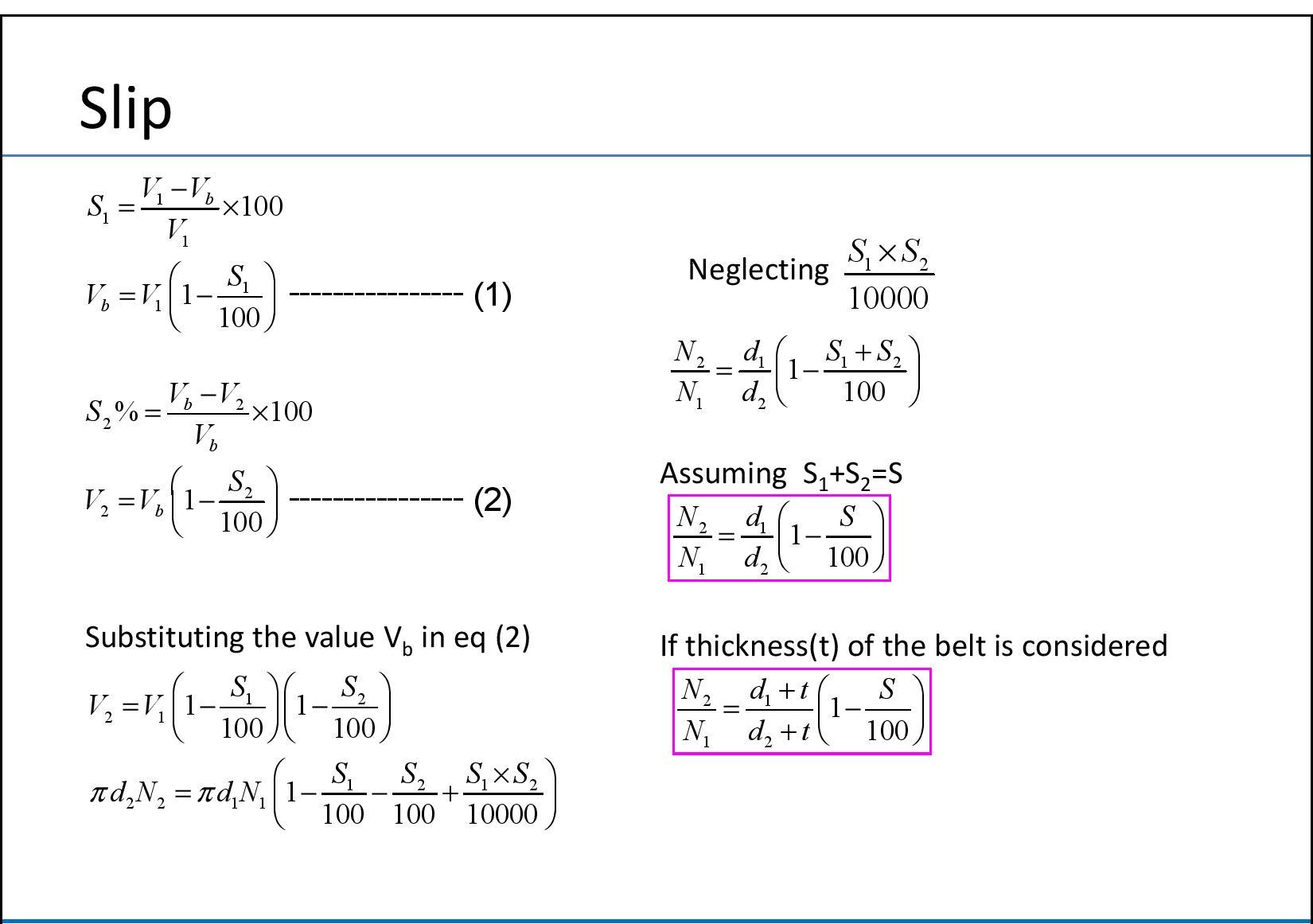 37
1
Jitendra Kumar Gupta(Assistant Professor) , JECRC, JAIPUR
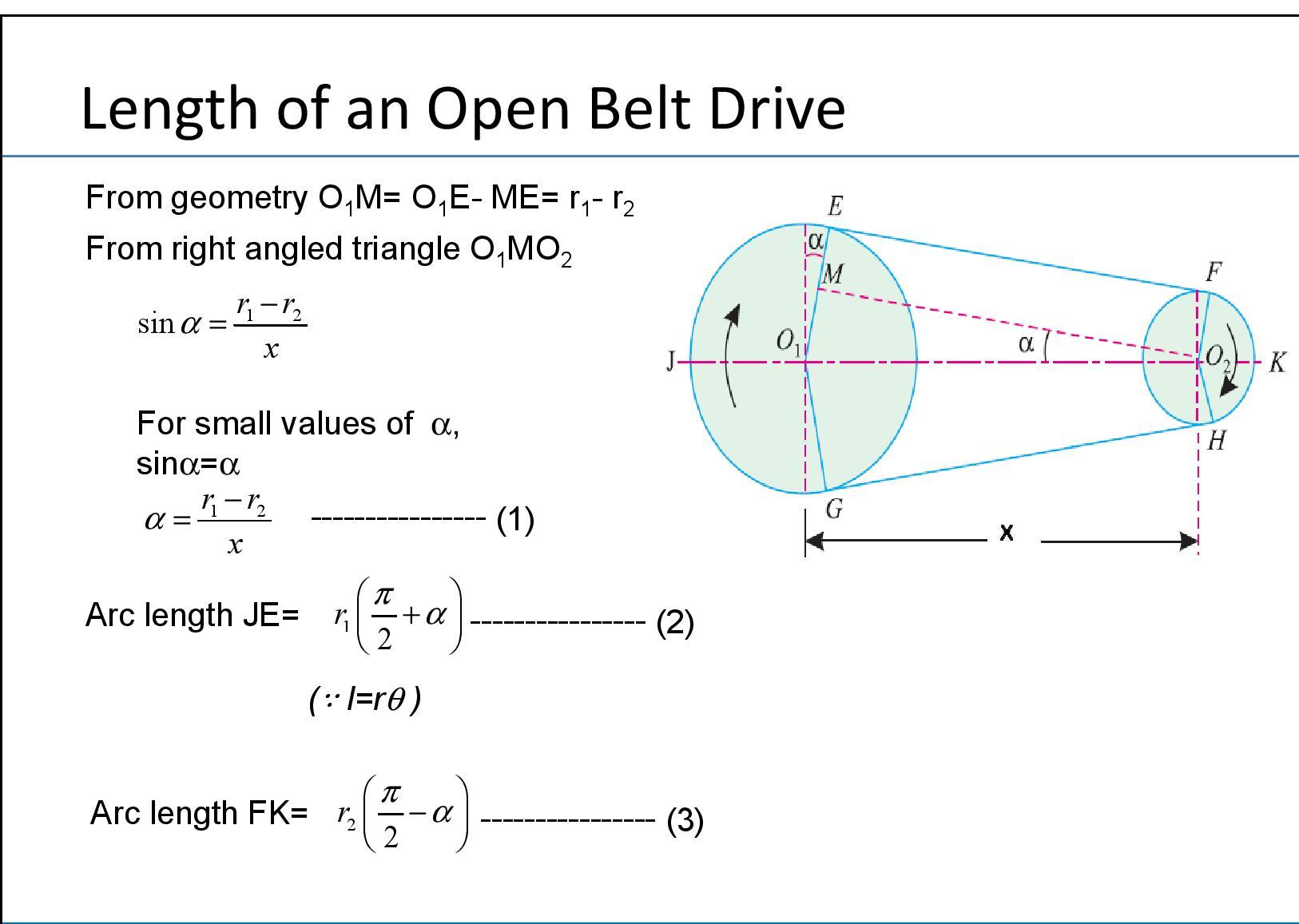 38
1
Jitendra Kumar Gupta(Assistant Professor) , JECRC, JAIPUR
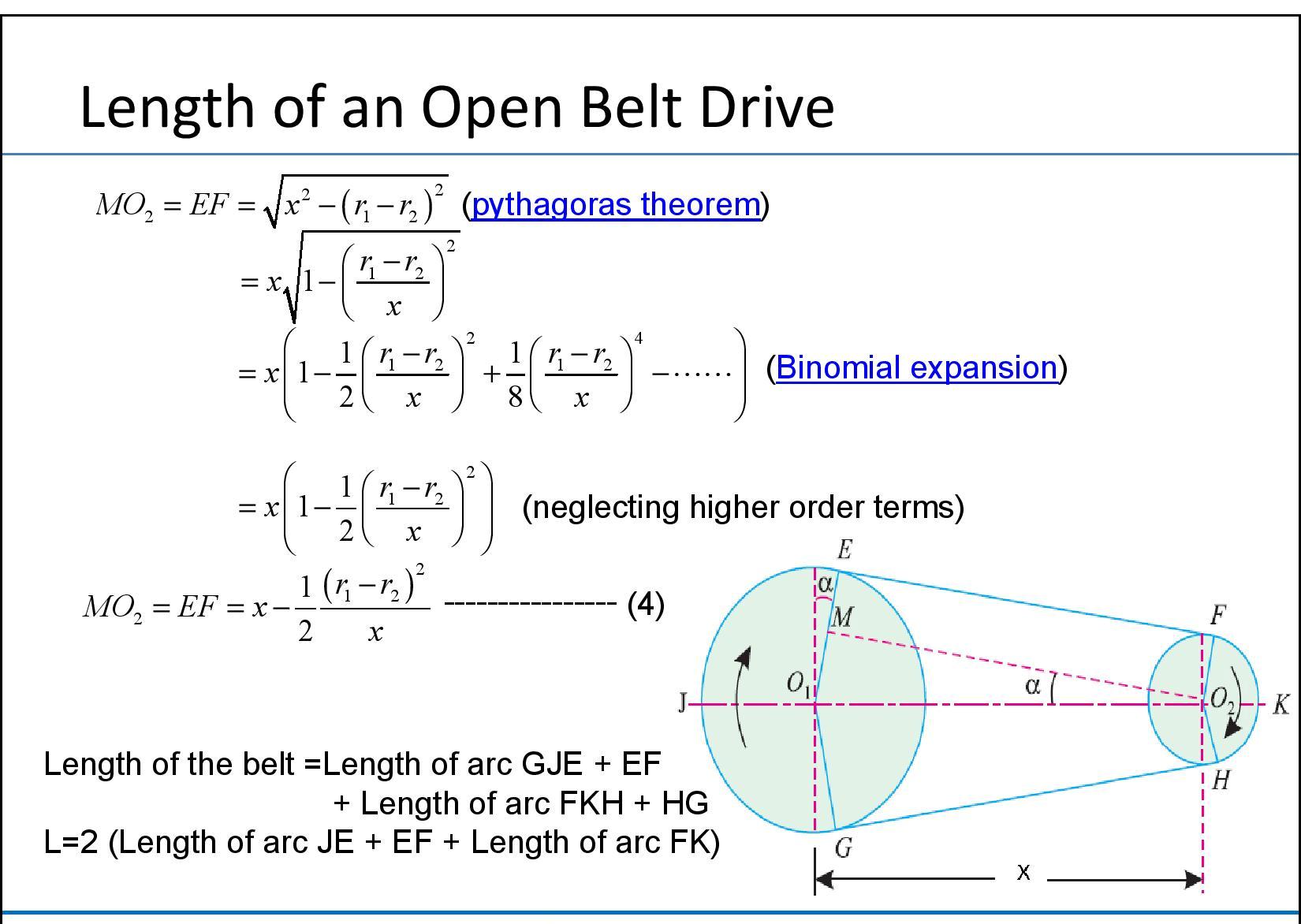 39
1
Jitendra Kumar Gupta(Assistant Professor) , JECRC, JAIPUR
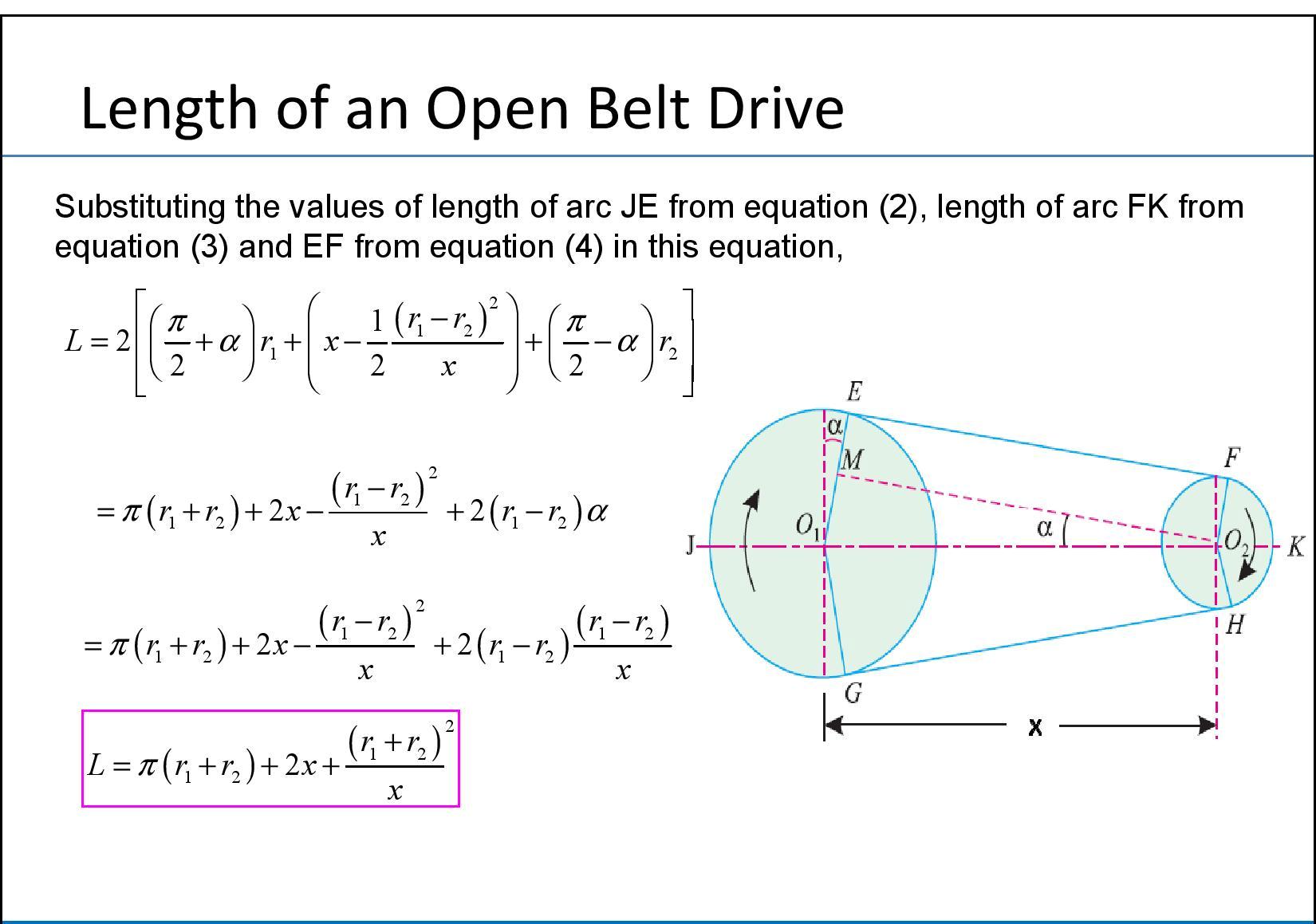 40
1
Jitendra Kumar Gupta(Assistant Professor) , JECRC, JAIPUR
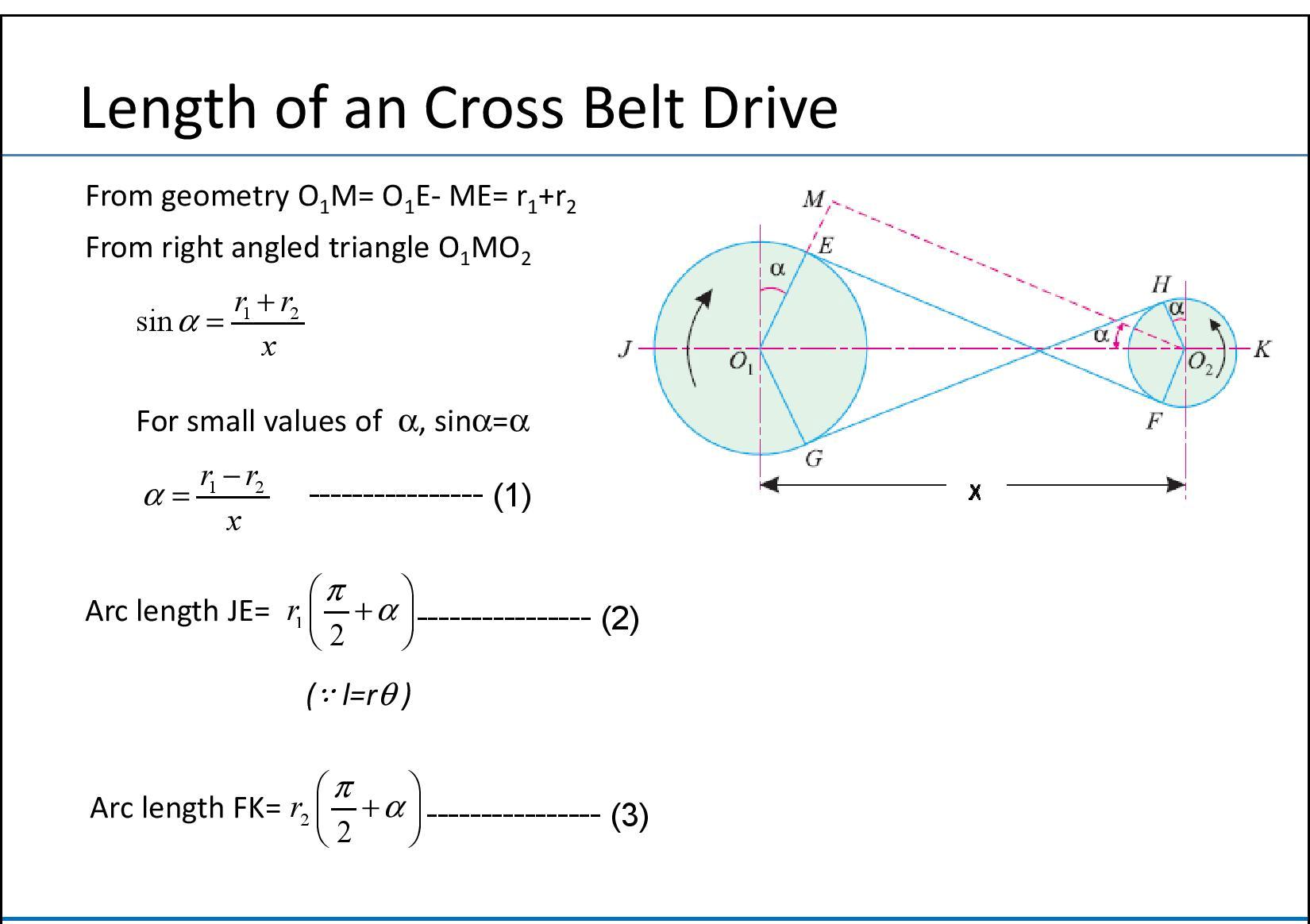 41
1
Jitendra Kumar Gupta(Assistant Professor) , JECRC, JAIPUR
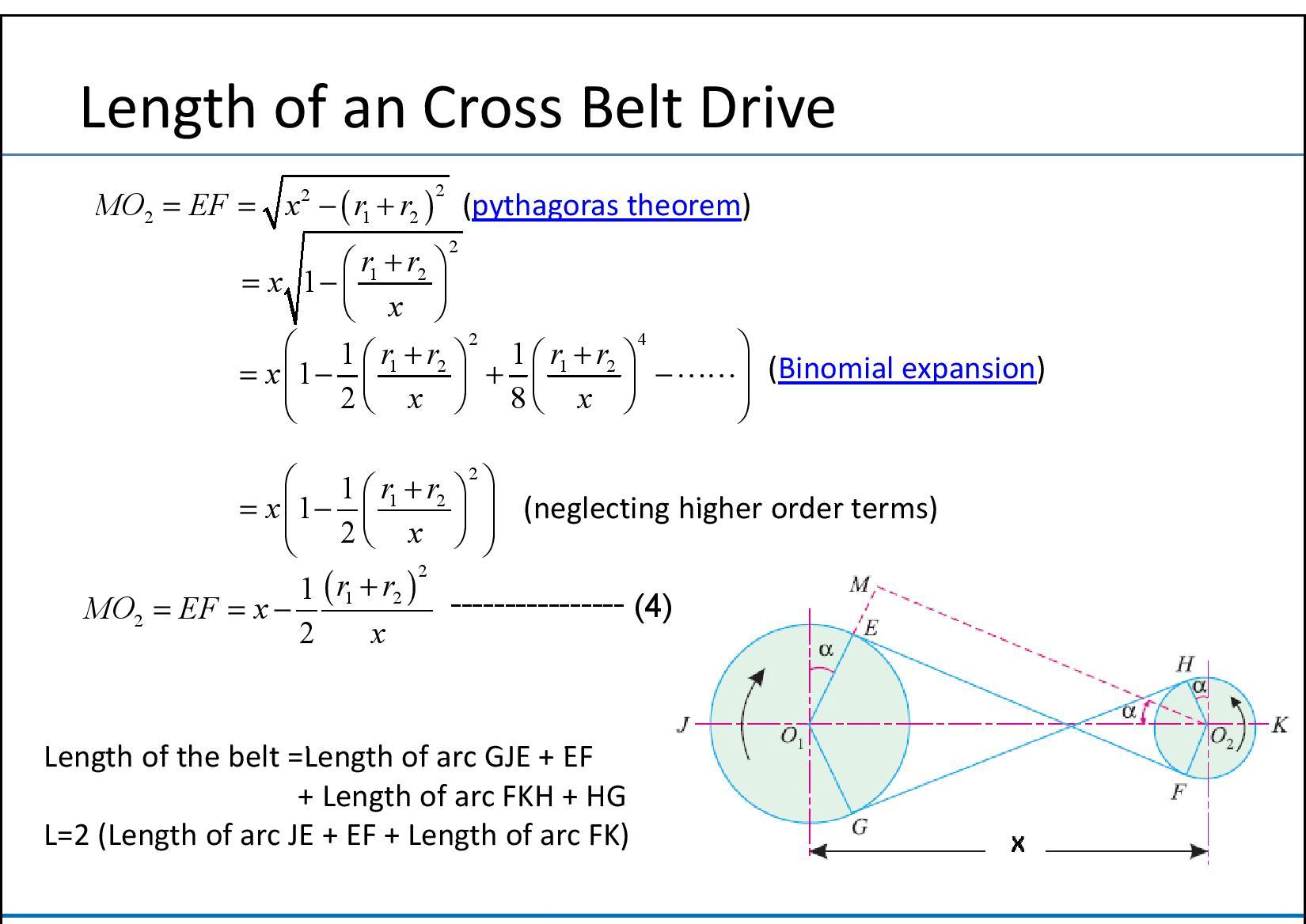 42
1
Jitendra Kumar Gupta(Assistant Professor) , JECRC, JAIPUR
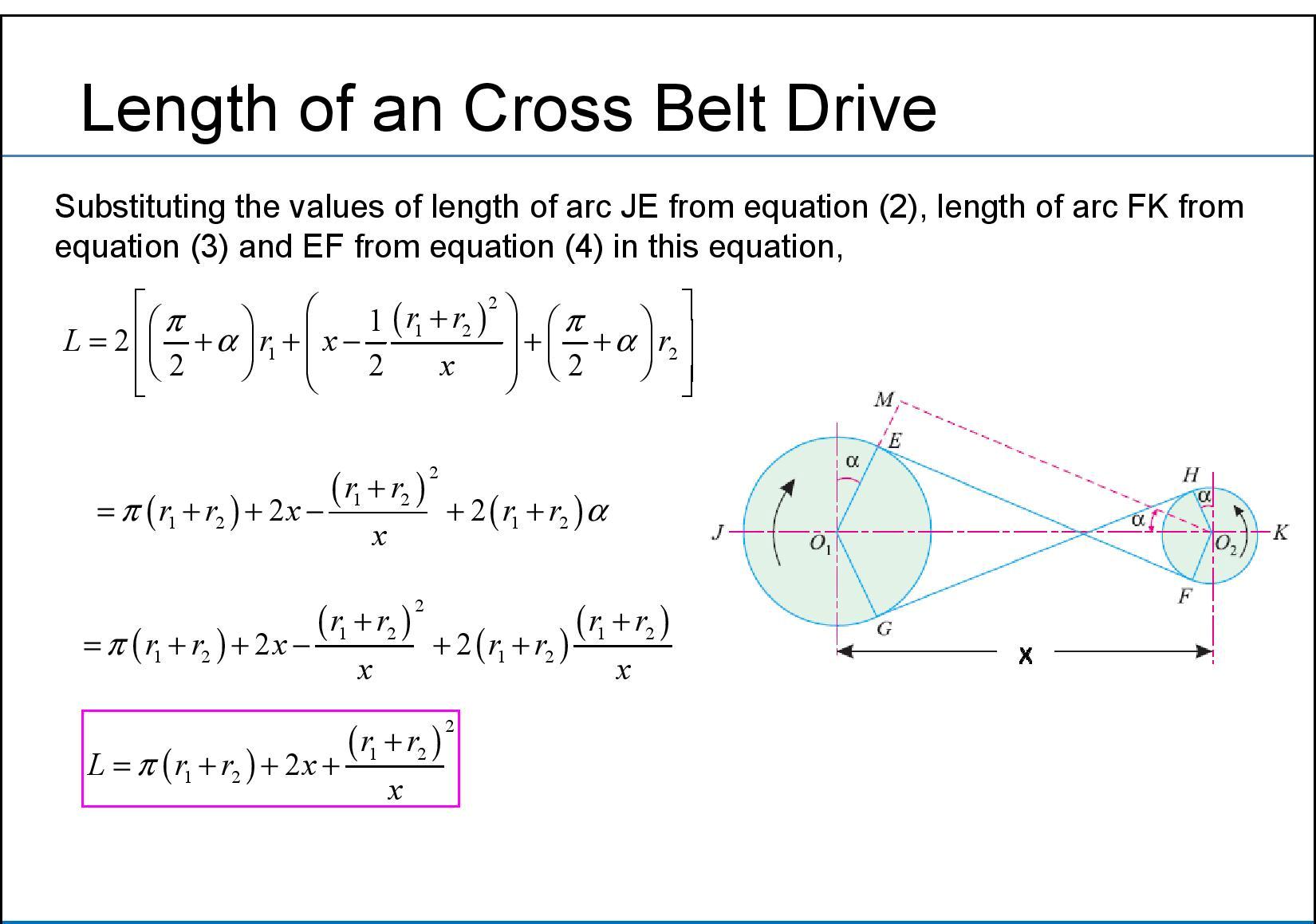 43
1
Jitendra Kumar Gupta(Assistant Professor) , JECRC, JAIPUR
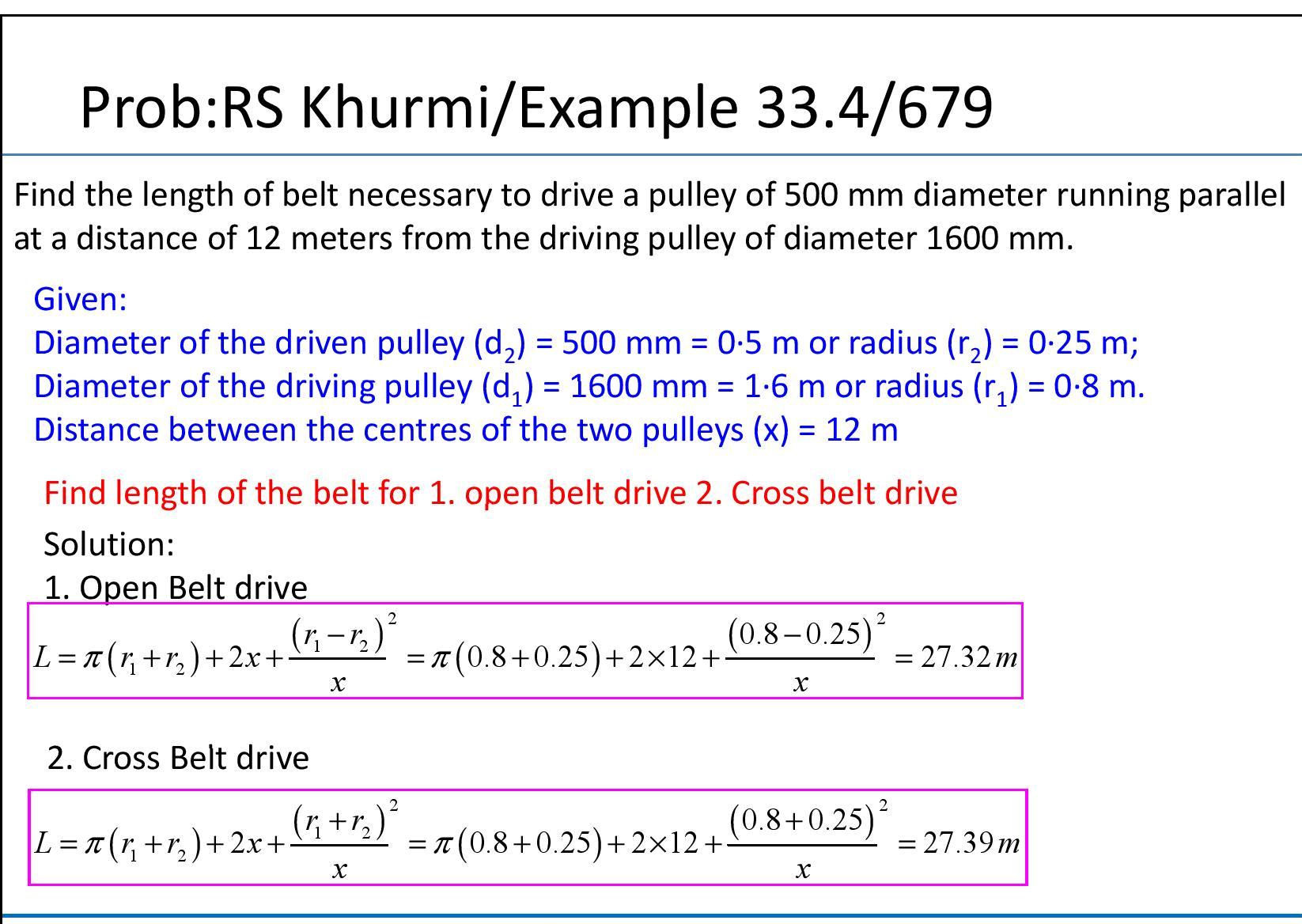 44
1
Jitendra Kumar Gupta(Assistant Professor) , JECRC, JAIPUR
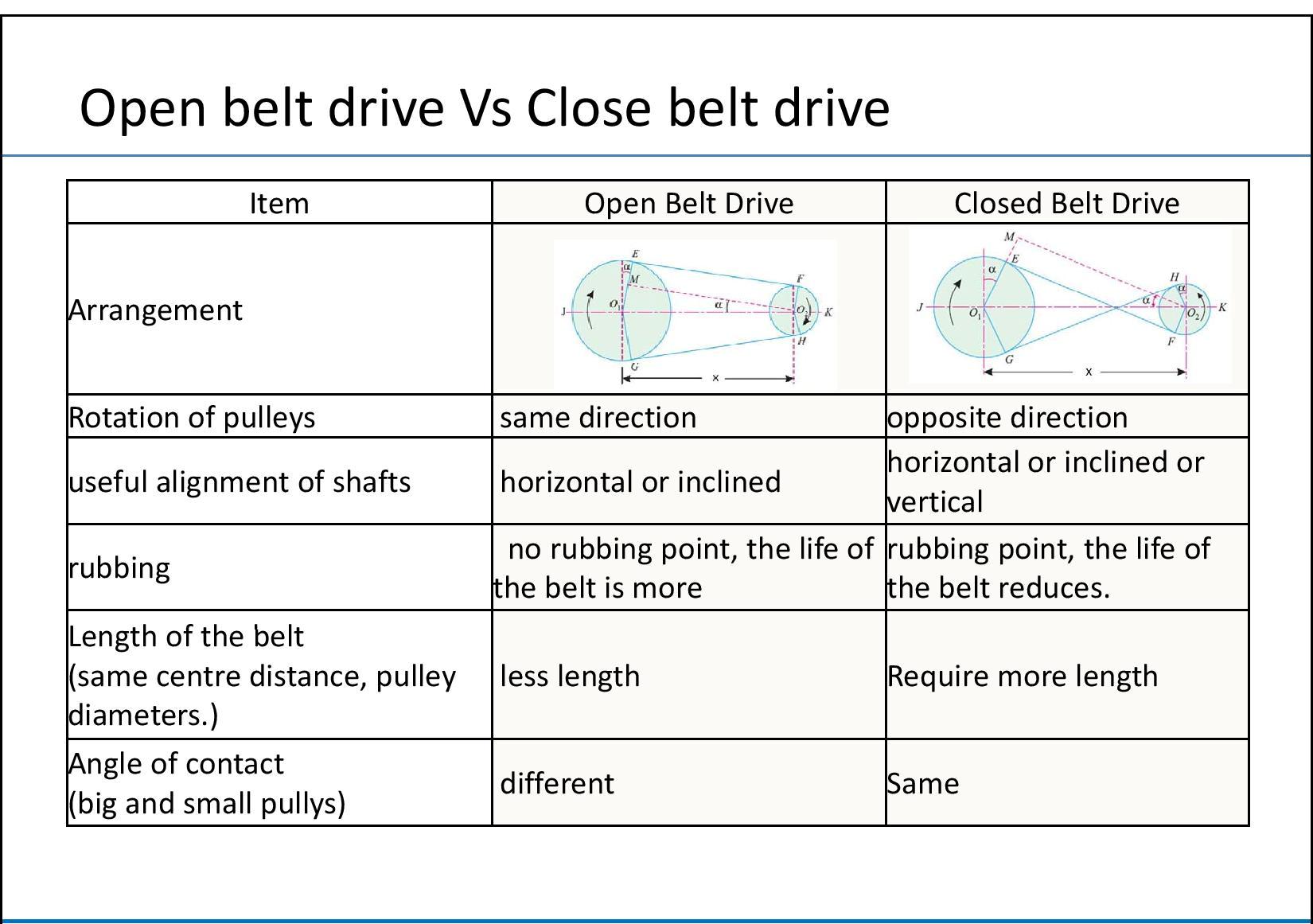 45
1
Jitendra Kumar Gupta(Assistant Professor) , JECRC, JAIPUR
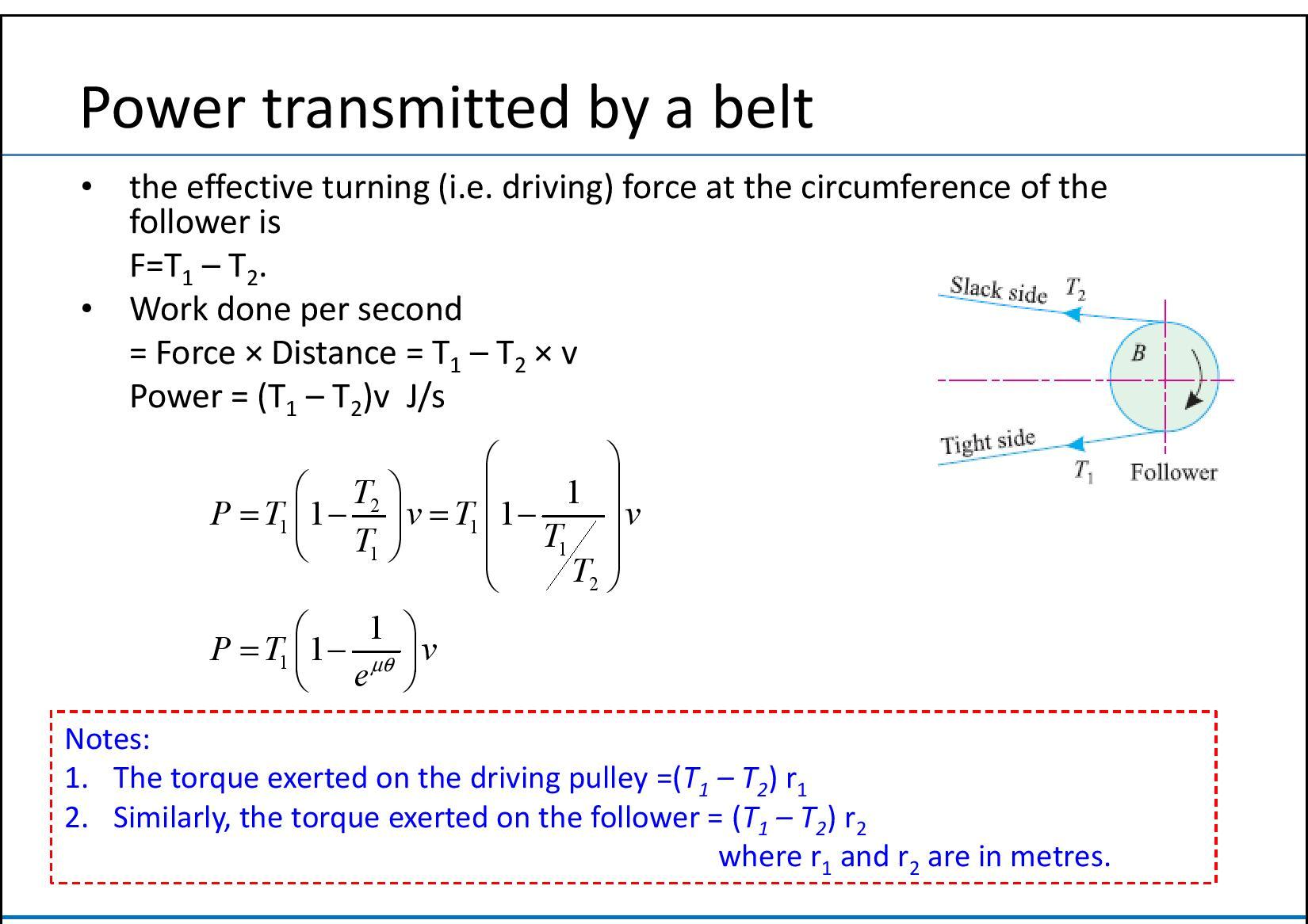 46
1
Jitendra Kumar Gupta(Assistant Professor) , JECRC, JAIPUR
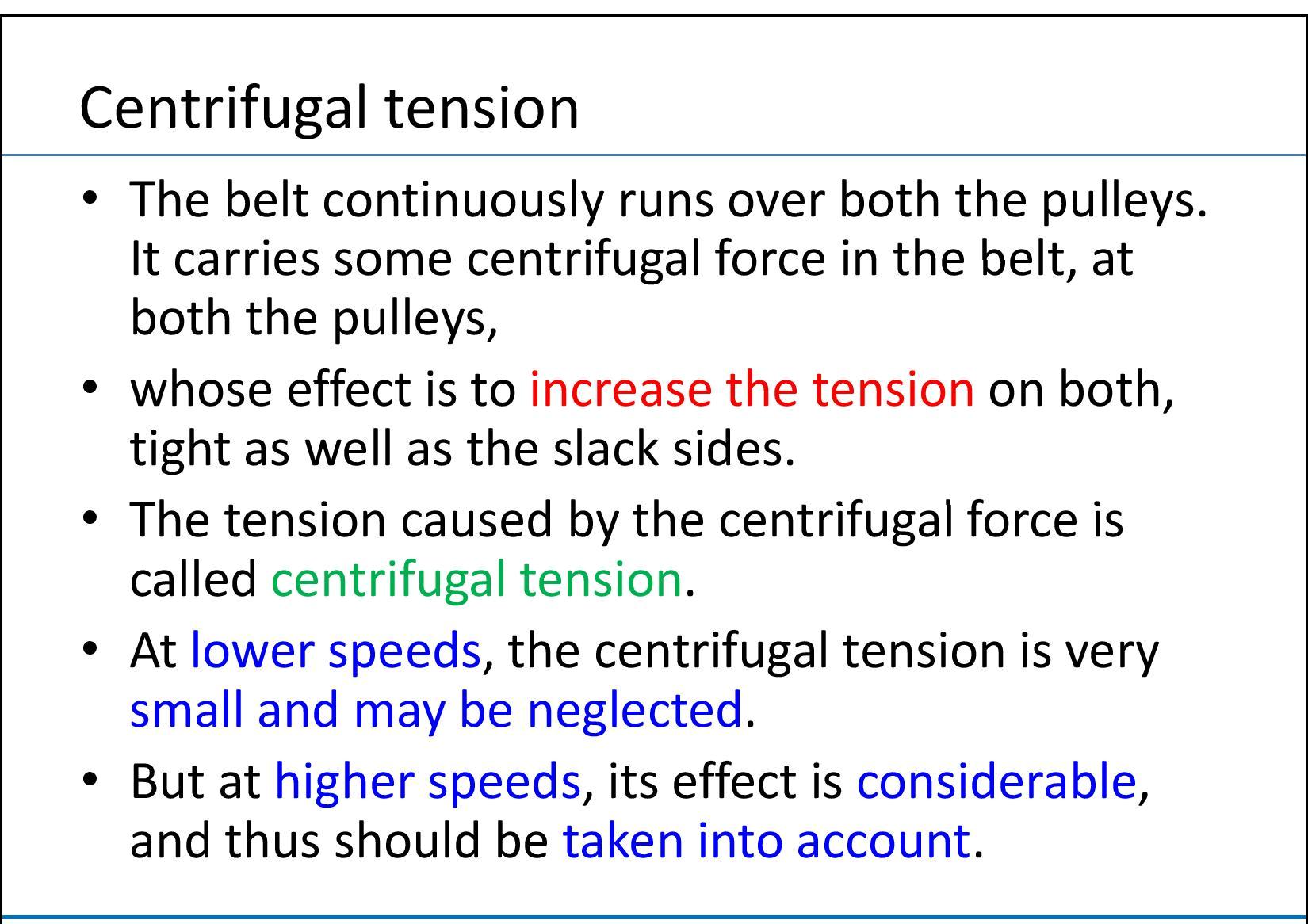 47
1
Jitendra Kumar Gupta(Assistant Professor) , JECRC, JAIPUR
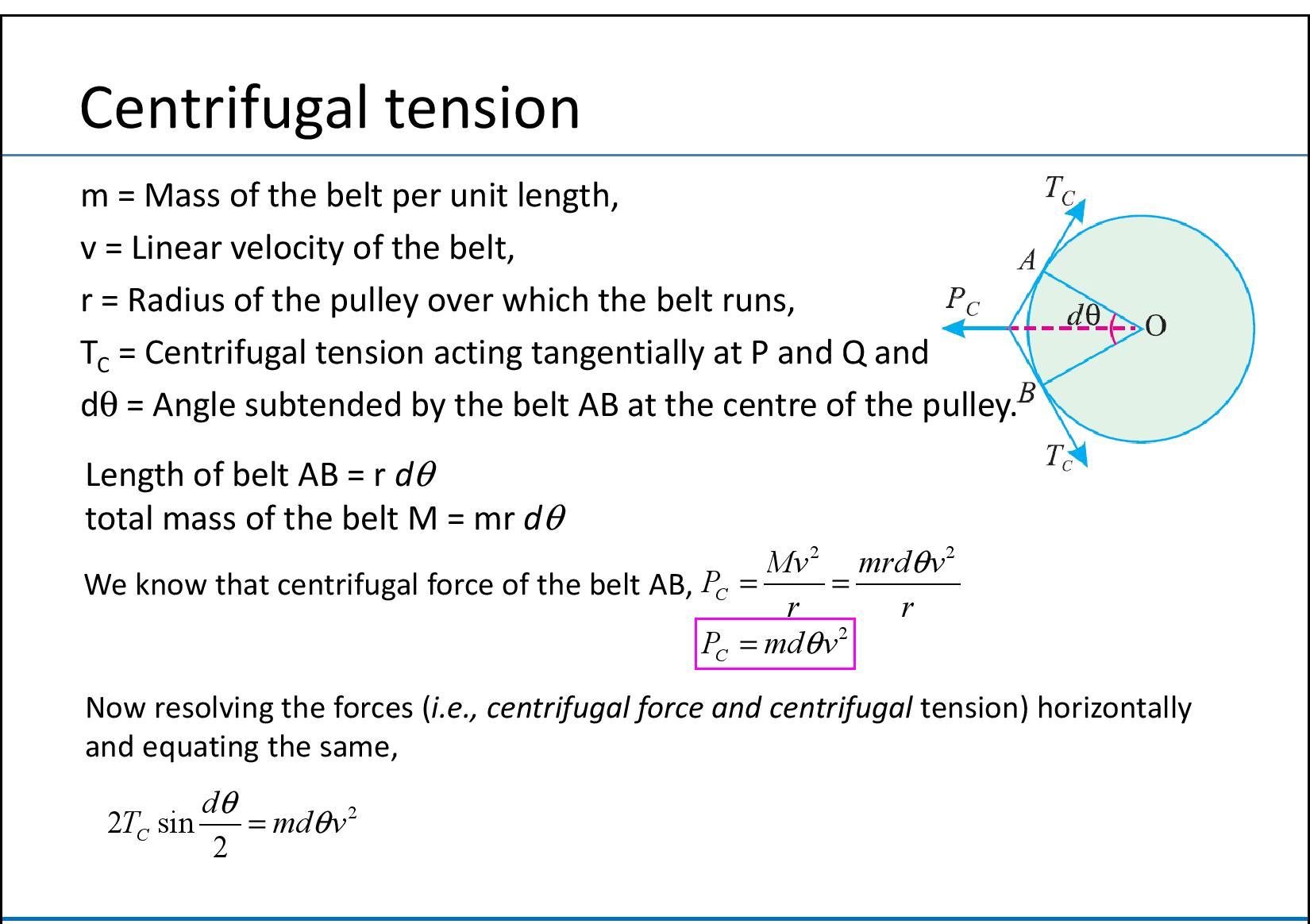 48
1
Jitendra Kumar Gupta(Assistant Professor) , JECRC, JAIPUR
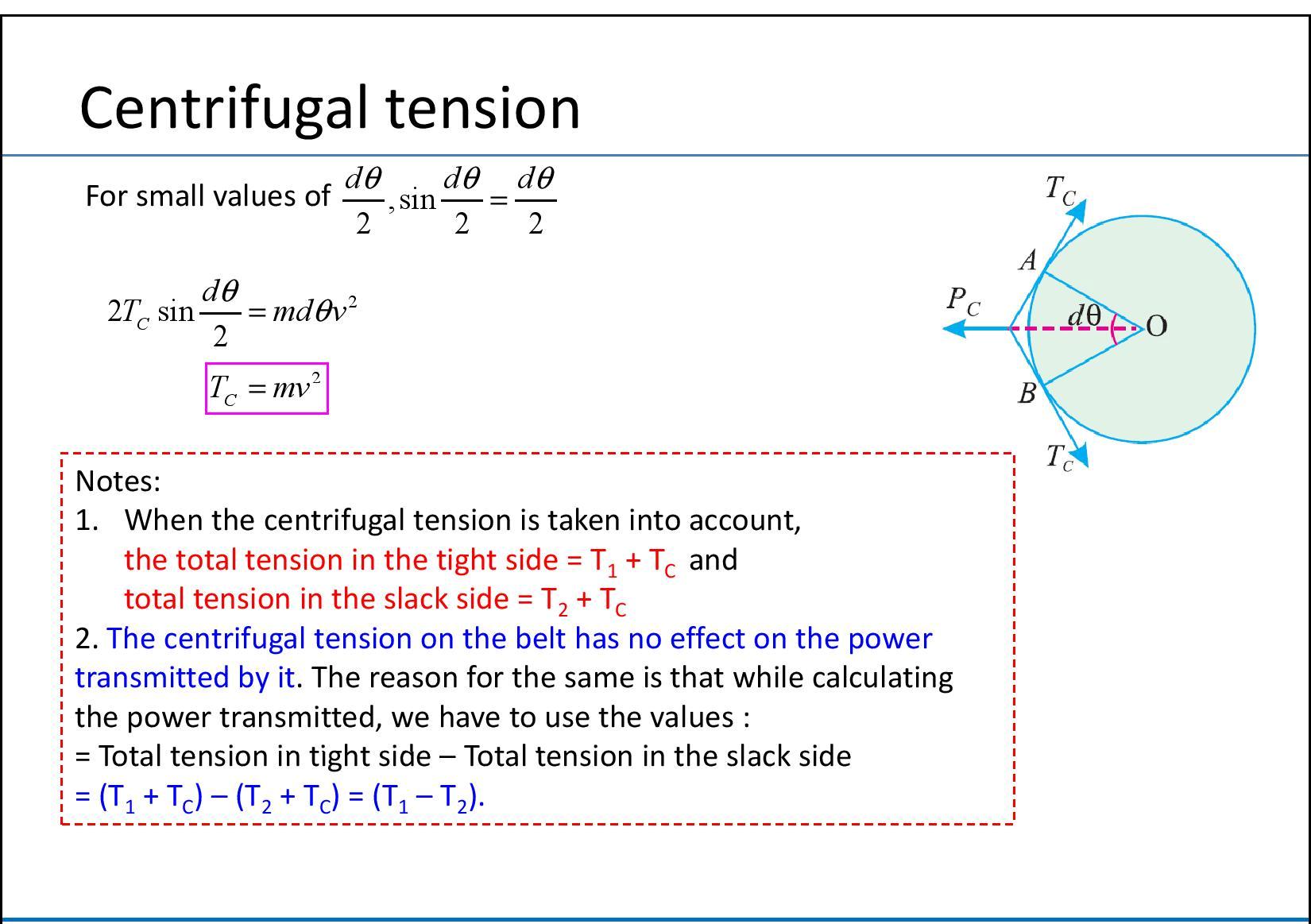 49
1
Jitendra Kumar Gupta(Assistant Professor) , JECRC, JAIPUR
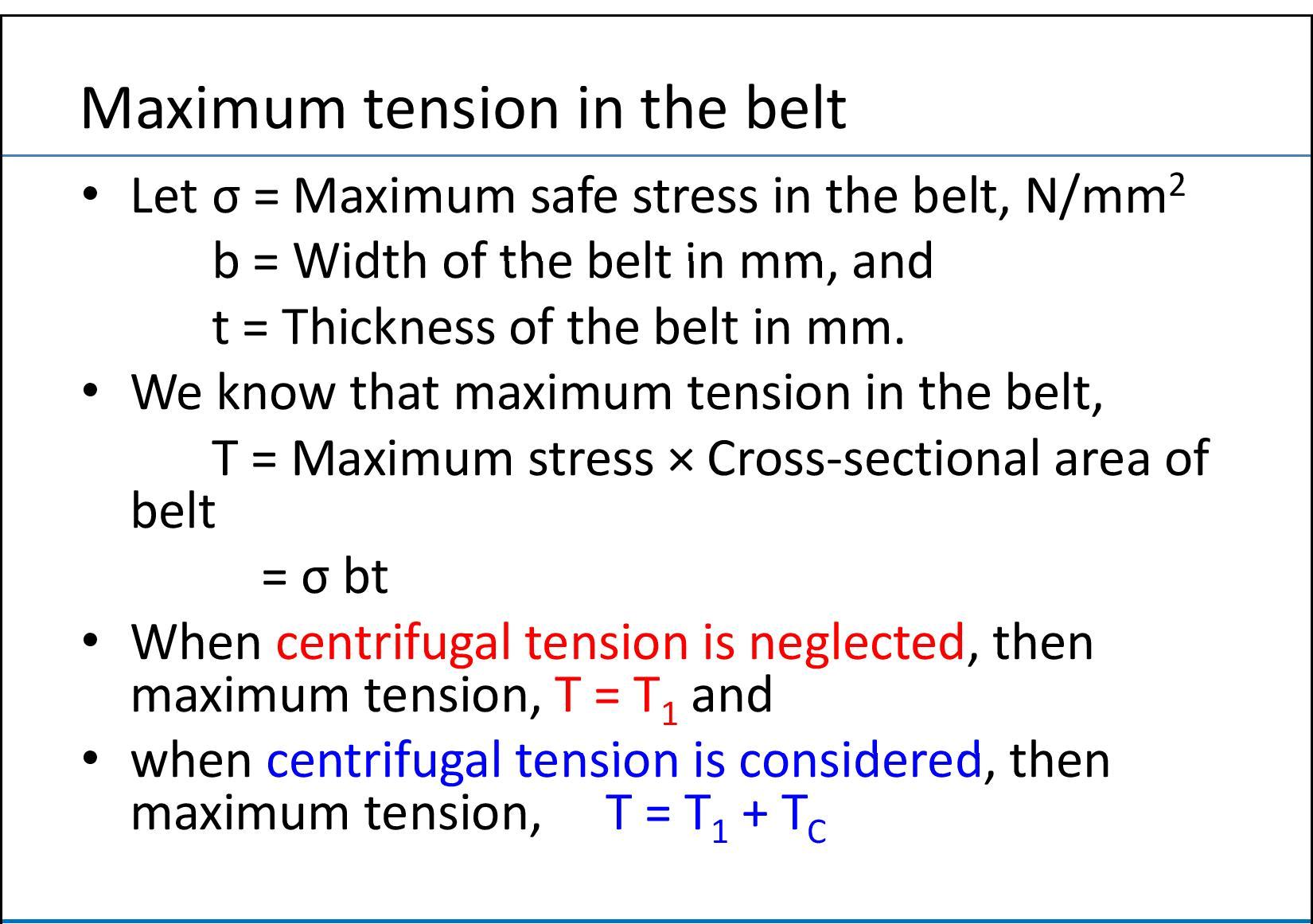 50
1
Jitendra Kumar Gupta(Assistant Professor) , JECRC, JAIPUR
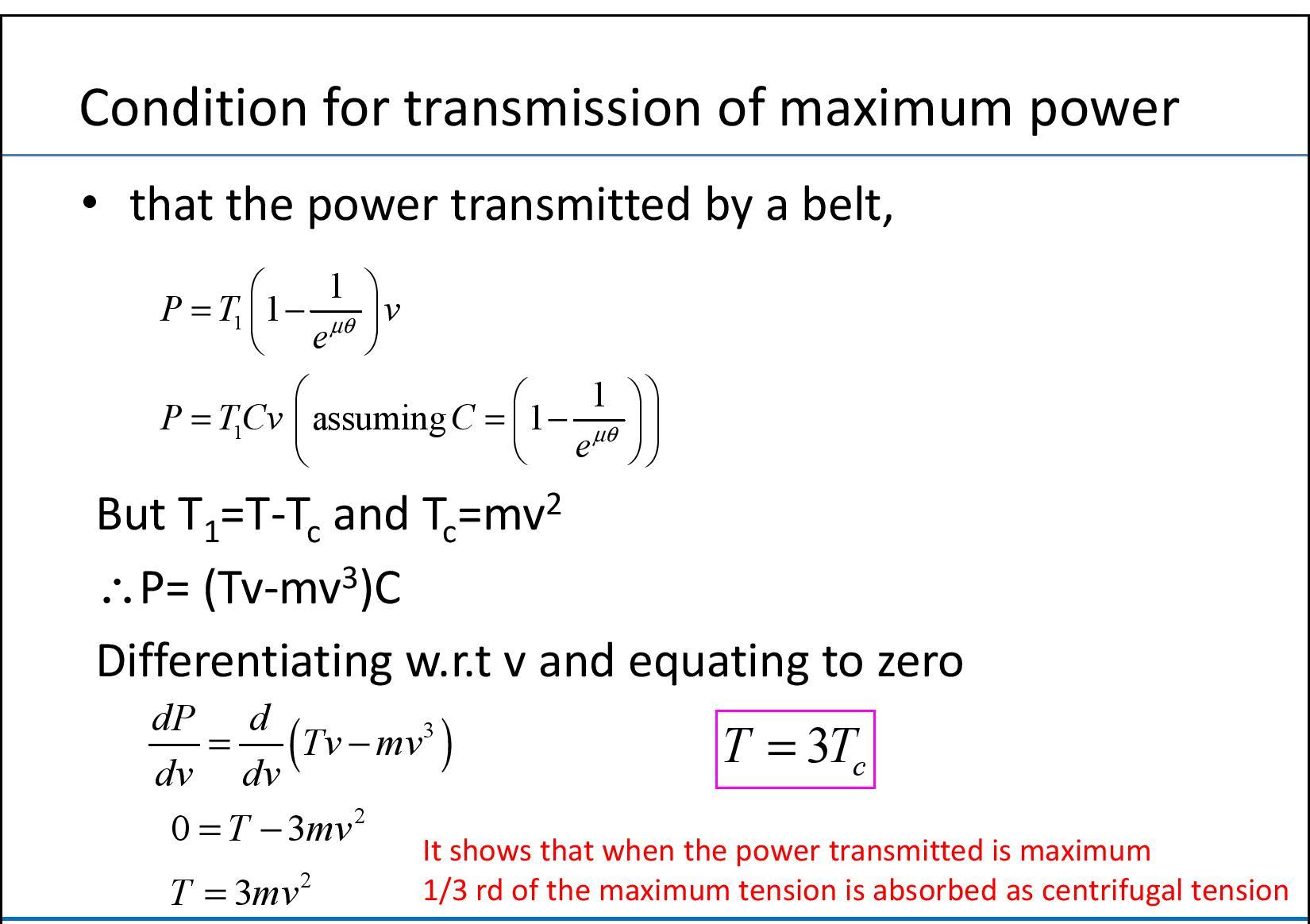 51
1
Jitendra Kumar Gupta(Assistant Professor) , JECRC, JAIPUR
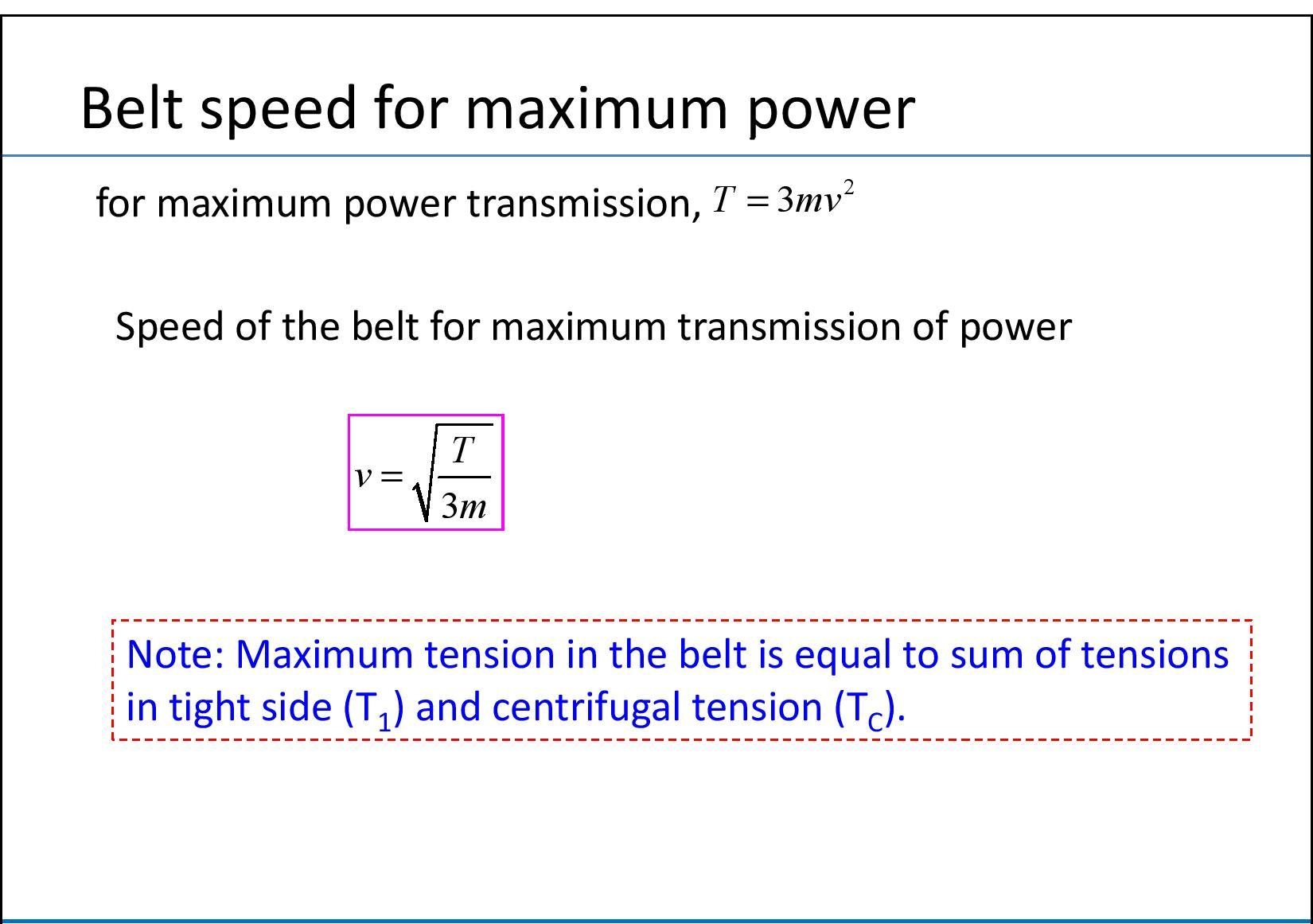 52
1
Jitendra Kumar Gupta(Assistant Professor) , JECRC, JAIPUR
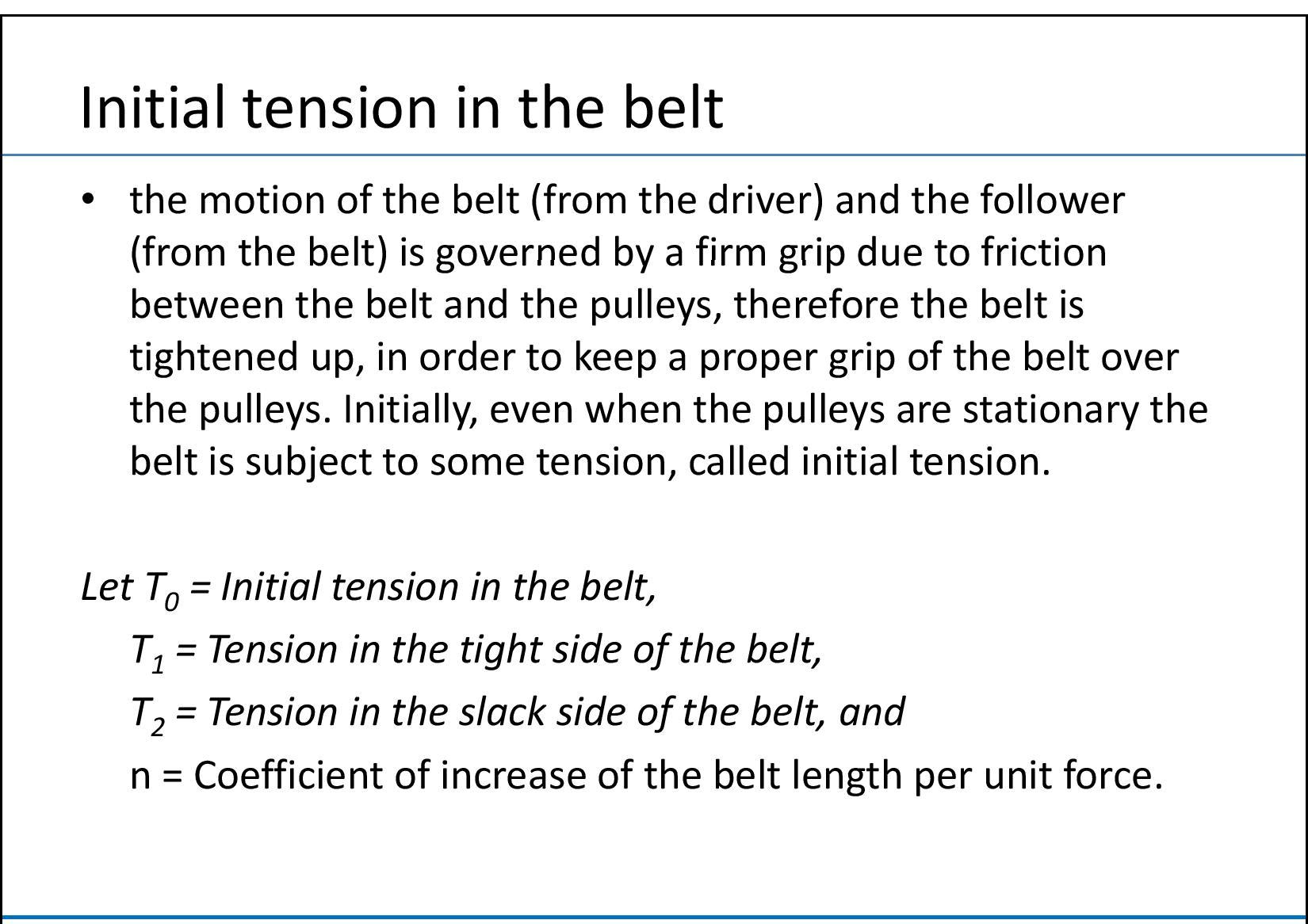 53
1
Jitendra Kumar Gupta(Assistant Professor) , JECRC, JAIPUR
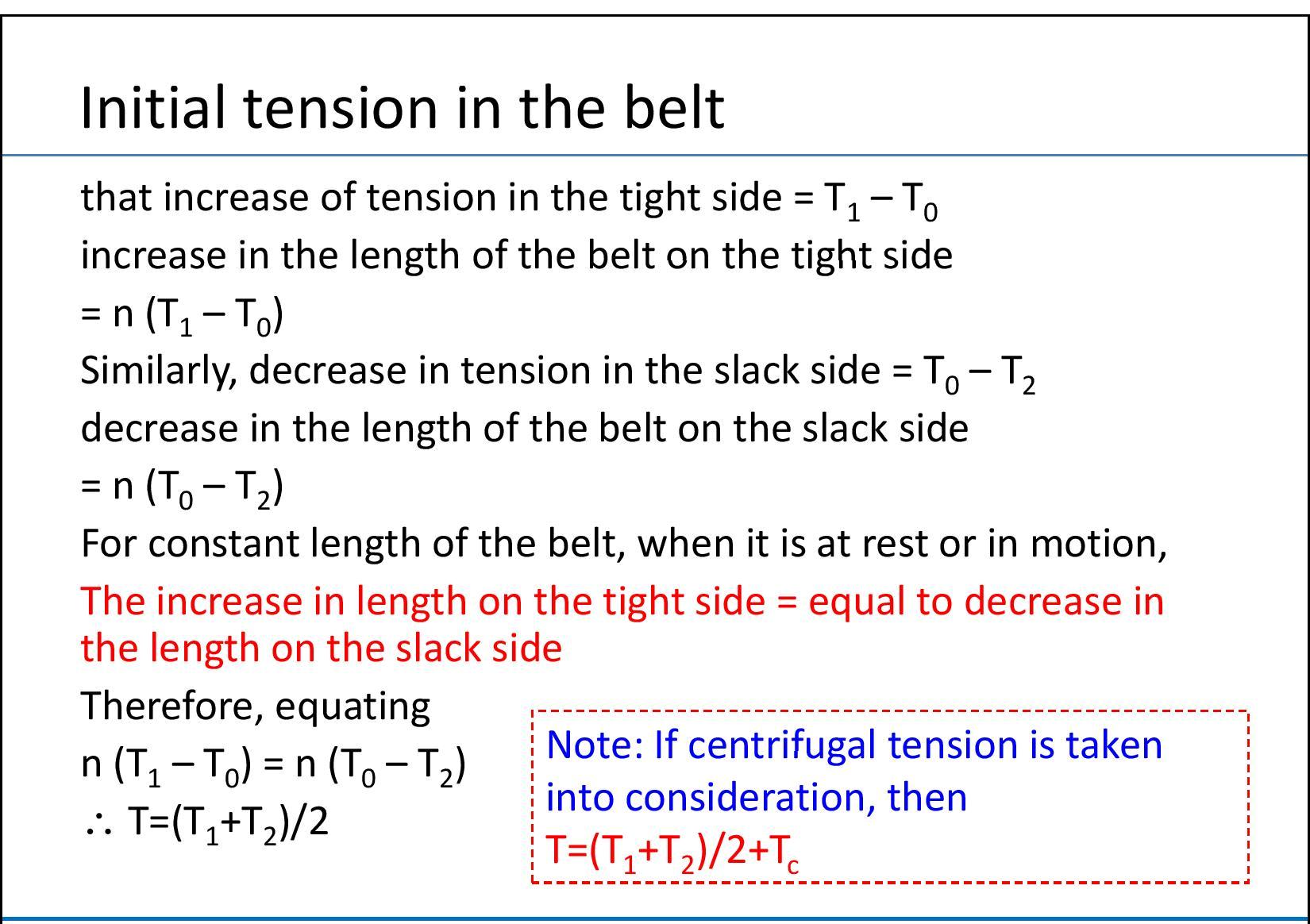 54
1
Jitendra Kumar Gupta(Assistant Professor) , JECRC, JAIPUR
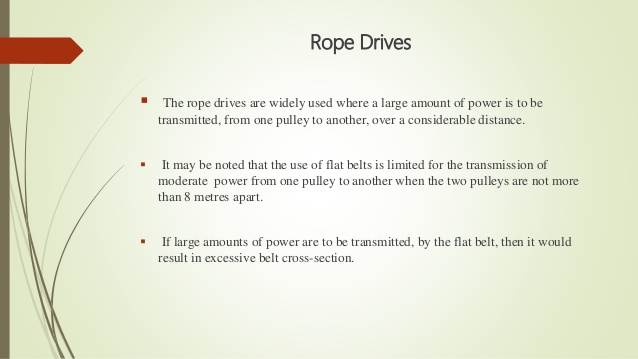 55
1
Jitendra Kumar Gupta(Assistant Professor) , JECRC, JAIPUR
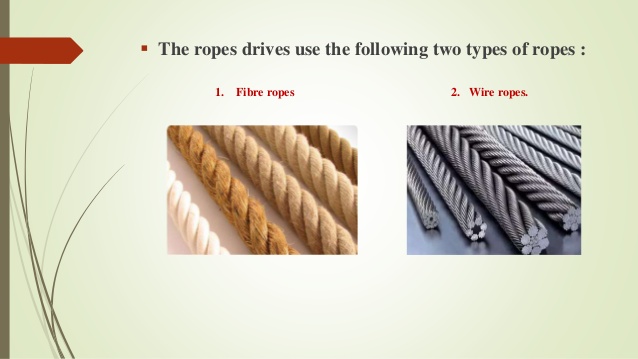 56
1
Jitendra Kumar Gupta(Assistant Professor) , JECRC, JAIPUR
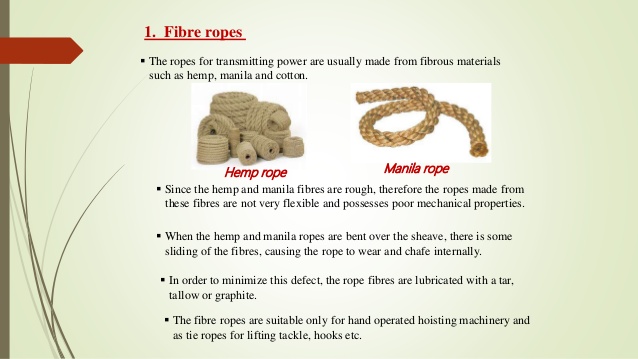 57
1
Jitendra Kumar Gupta(Assistant Professor) , JECRC, JAIPUR
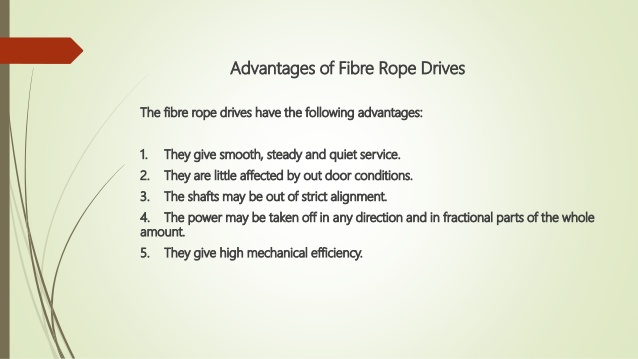 58
1
Jitendra Kumar Gupta(Assistant Professor) , JECRC, JAIPUR
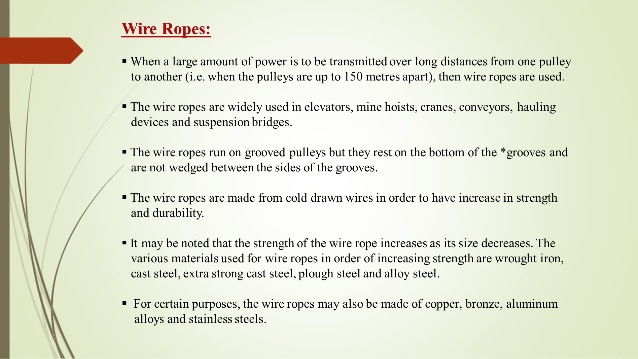 59
1
Jitendra Kumar Gupta(Assistant Professor) , JECRC, JAIPUR
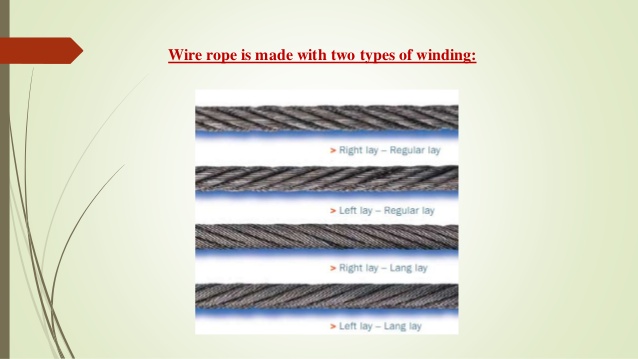 60
1
Jitendra Kumar Gupta(Assistant Professor) , JECRC, JAIPUR
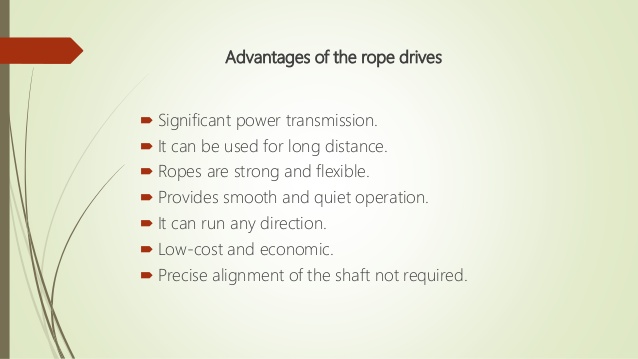 61
1
Jitendra Kumar Gupta(Assistant Professor) , JECRC, JAIPUR
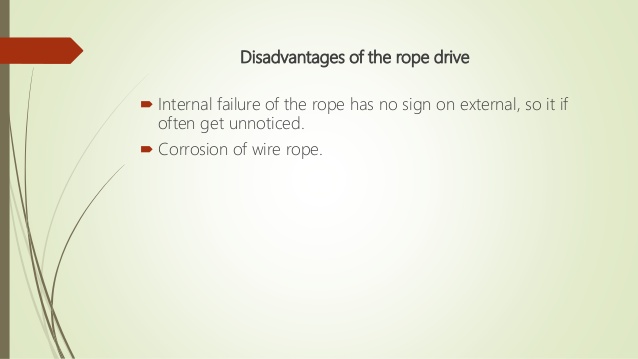 62
1
Jitendra Kumar Gupta(Assistant Professor) , JECRC, JAIPUR
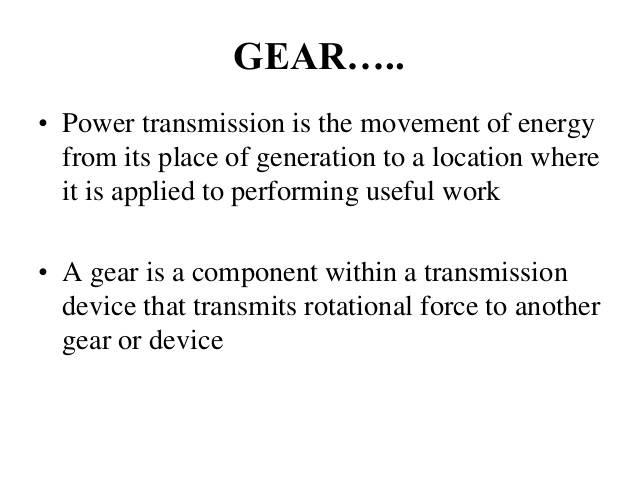 63
1
Jitendra Kumar Gupta(Assistant Professor) , JECRC, JAIPUR
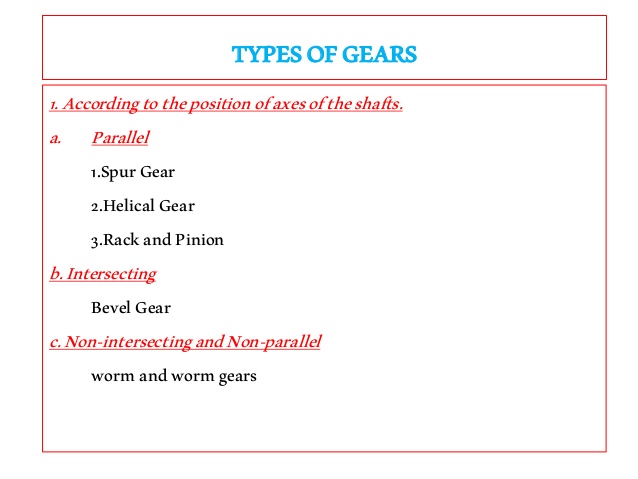 64
1
Jitendra Kumar Gupta(Assistant Professor) , JECRC, JAIPUR
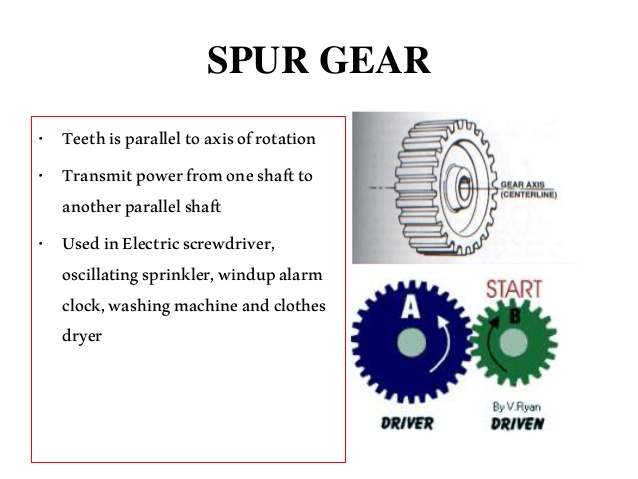 65
1
Jitendra Kumar Gupta(Assistant Professor) , JECRC, JAIPUR
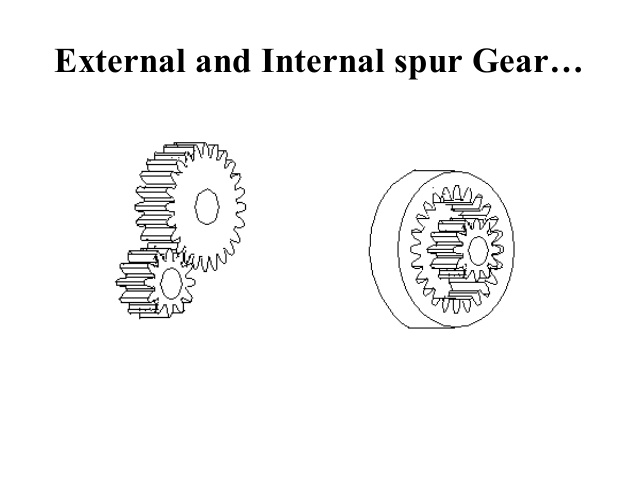 66
1
Jitendra Kumar Gupta(Assistant Professor) , JECRC, JAIPUR
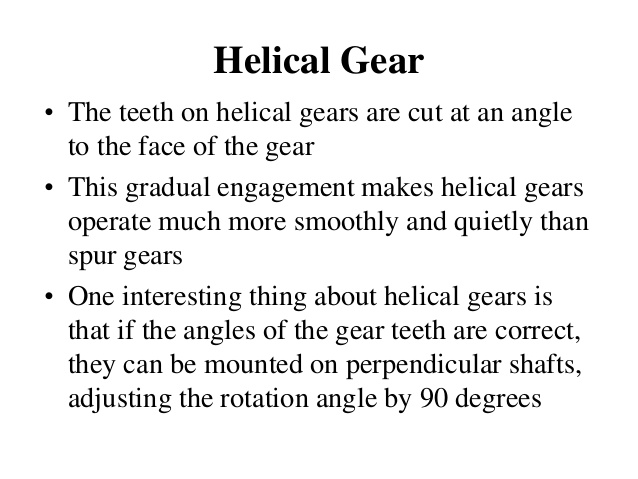 67
1
Jitendra Kumar Gupta(Assistant Professor) , JECRC, JAIPUR
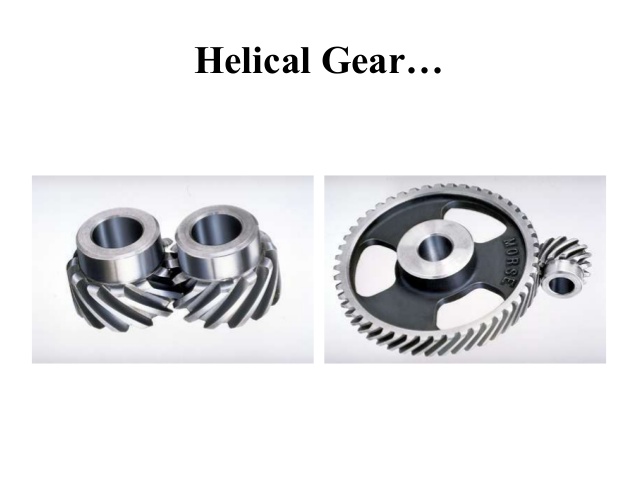 68
1
Jitendra Kumar Gupta(Assistant Professor) , JECRC, JAIPUR
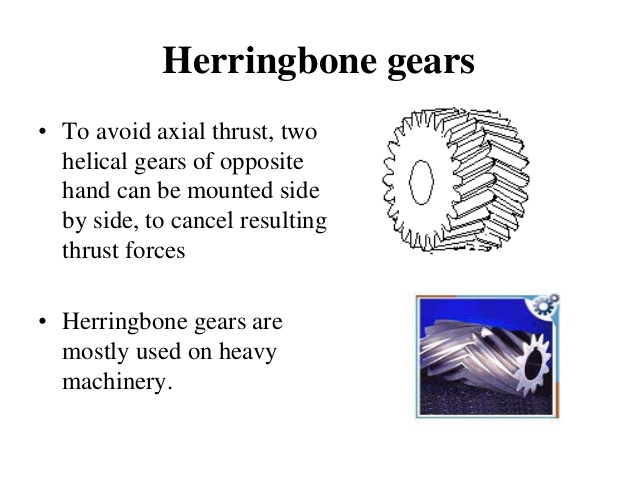 69
1
Jitendra Kumar Gupta(Assistant Professor) , JECRC, JAIPUR
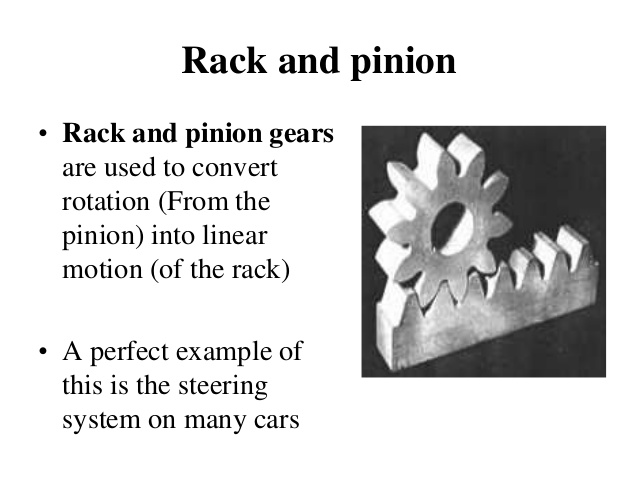 70
1
Jitendra Kumar Gupta(Assistant Professor) , JECRC, JAIPUR
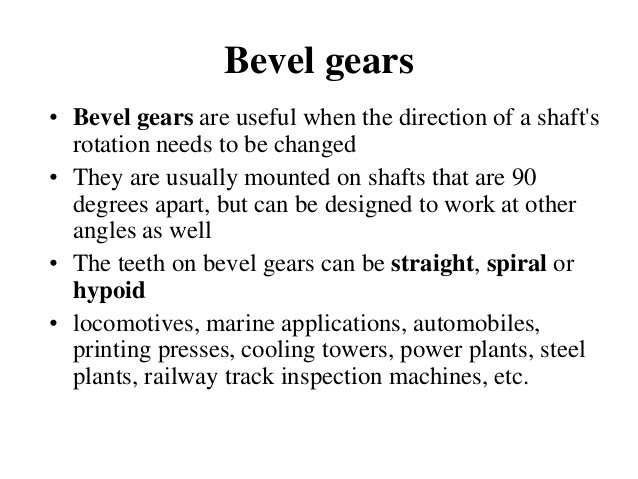 71
1
Jitendra Kumar Gupta(Assistant Professor) , JECRC, JAIPUR
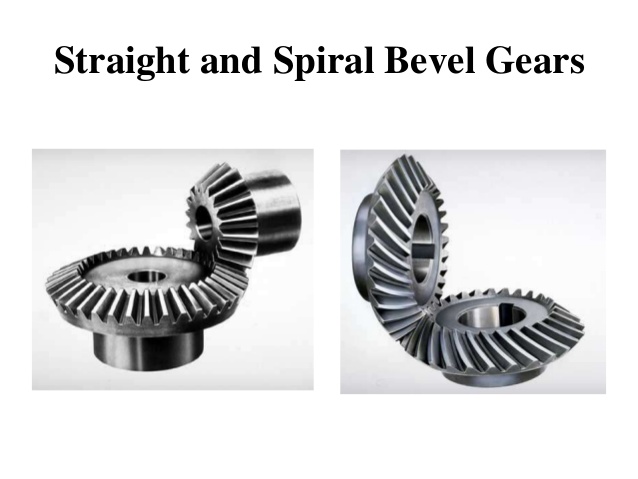 72
1
Jitendra Kumar Gupta(Assistant Professor) , JECRC, JAIPUR
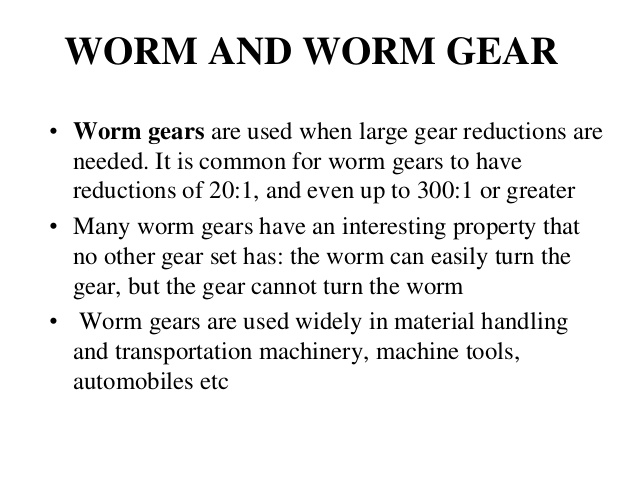 73
1
Jitendra Kumar Gupta(Assistant Professor) , JECRC, JAIPUR
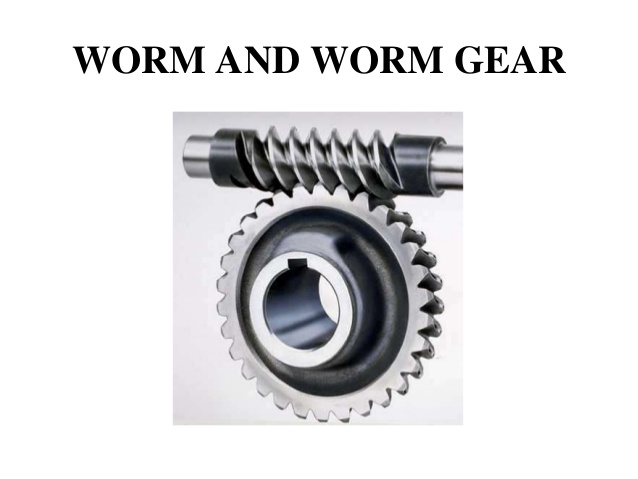 74
1
Jitendra Kumar Gupta(Assistant Professor) , JECRC, JAIPUR
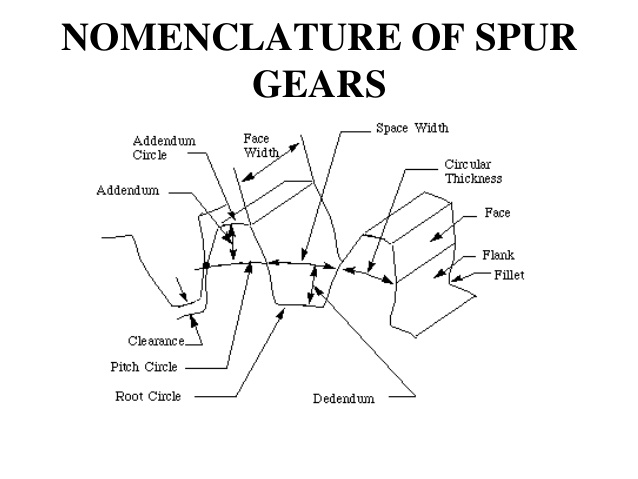 75
1
Jitendra Kumar Gupta(Assistant Professor) , JECRC, JAIPUR
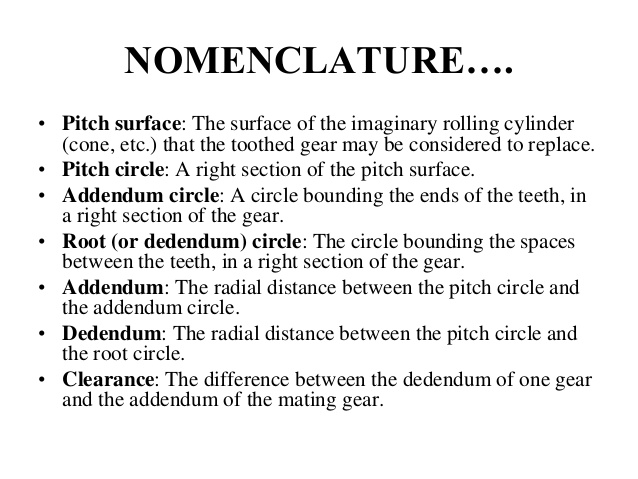 76
1
Jitendra Kumar Gupta(Assistant Professor) , JECRC, JAIPUR
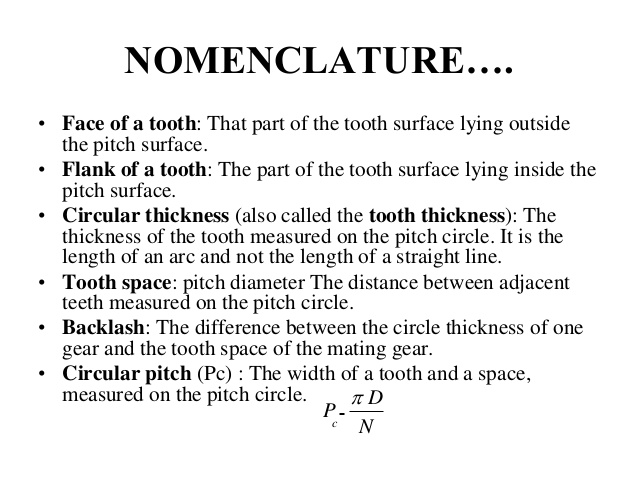 77
1
Jitendra Kumar Gupta(Assistant Professor) , JECRC, JAIPUR
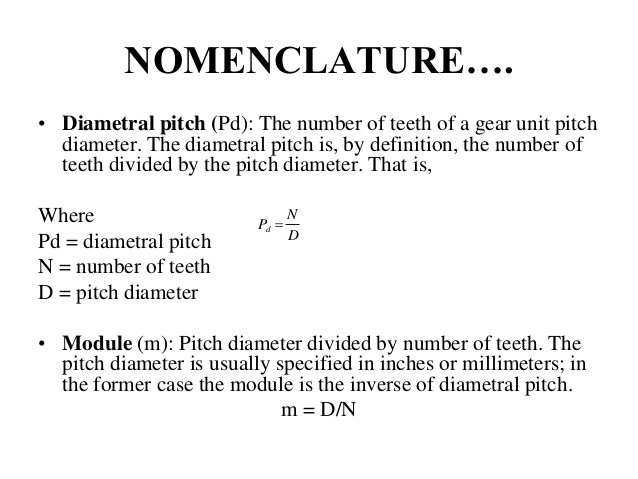 78
1
Jitendra Kumar Gupta(Assistant Professor) , JECRC, JAIPUR
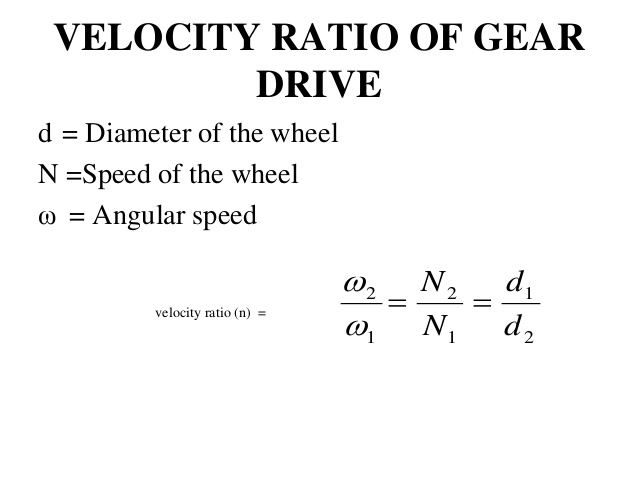 79
1
Jitendra Kumar Gupta(Assistant Professor) , JECRC, JAIPUR
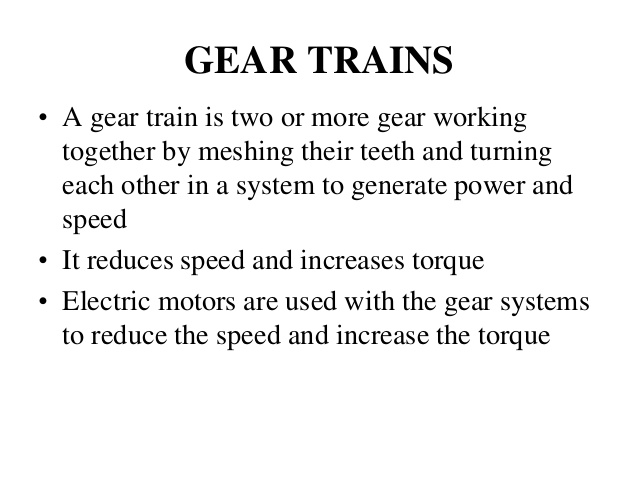 80
1
Jitendra Kumar Gupta(Assistant Professor) , JECRC, JAIPUR
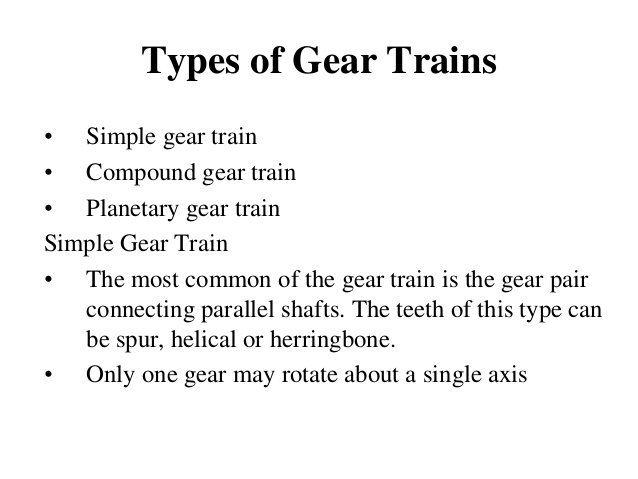 81
1
Jitendra Kumar Gupta(Assistant Professor) , JECRC, JAIPUR
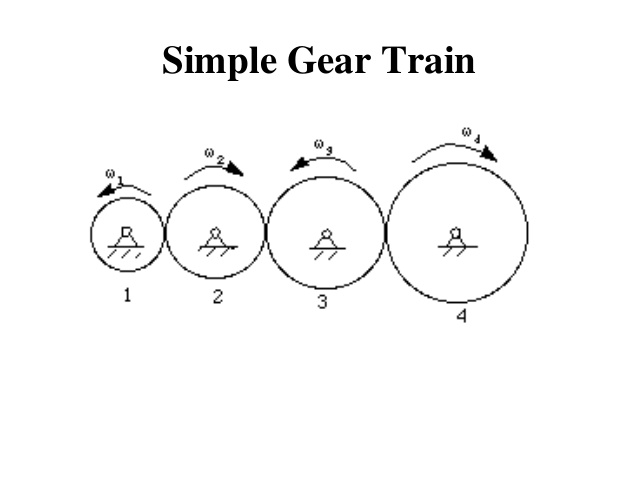 82
1
Jitendra Kumar Gupta(Assistant Professor) , JECRC, JAIPUR
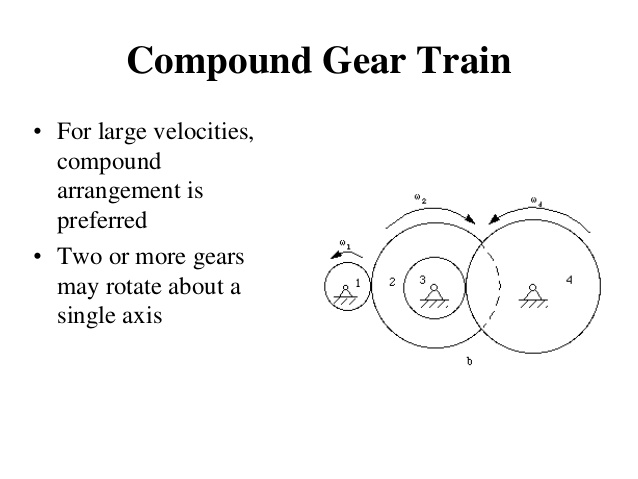 83
1
Jitendra Kumar Gupta(Assistant Professor) , JECRC, JAIPUR
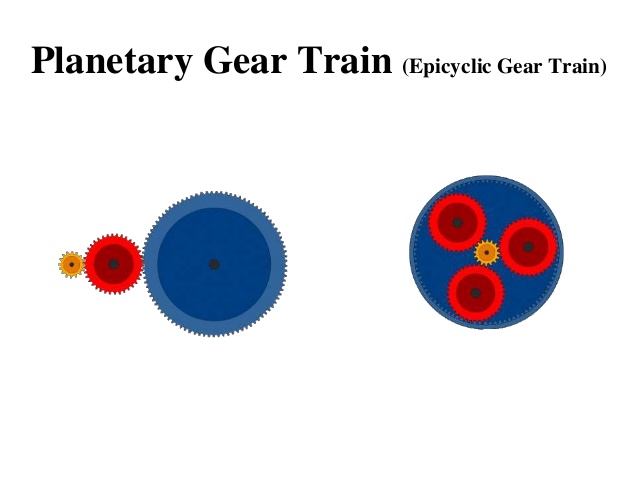 84
1
Jitendra Kumar Gupta(Assistant Professor) , JECRC, JAIPUR
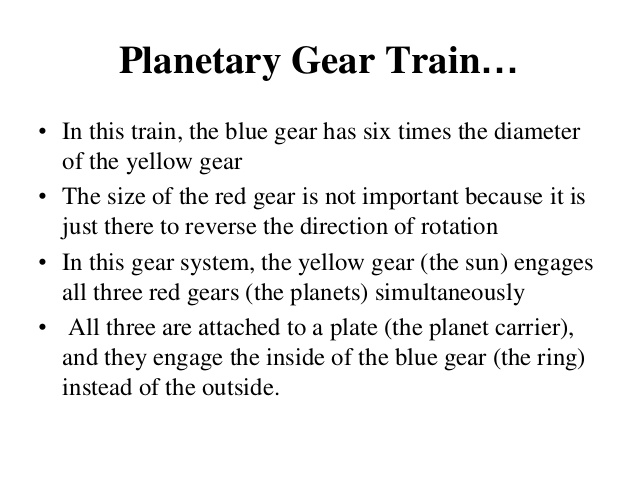 85
1
Jitendra Kumar Gupta(Assistant Professor) , JECRC, JAIPUR
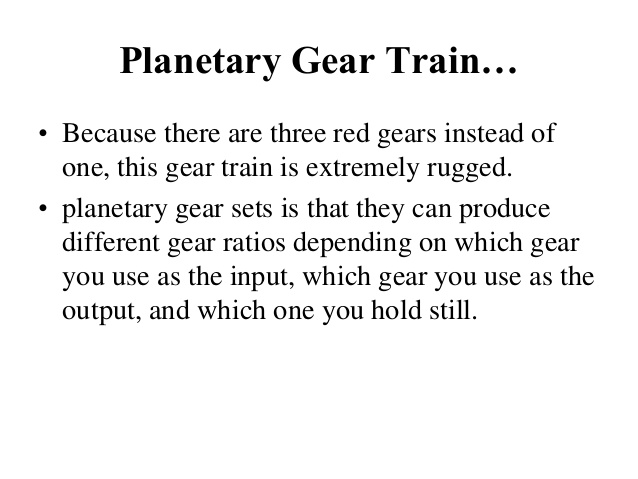 86
1
Jitendra Kumar Gupta(Assistant Professor) , JECRC, JAIPUR
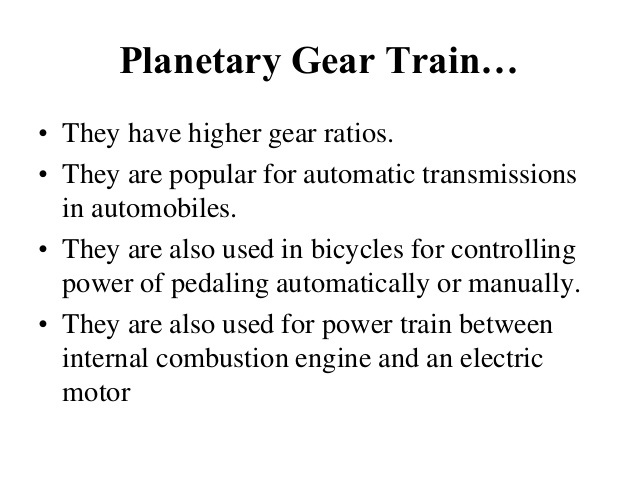 87
1
Jitendra Kumar Gupta(Assistant Professor) , JECRC, JAIPUR
88
1
Jitendra Kumar Gupta(Assistant Professor) , JECRC, JAIPUR
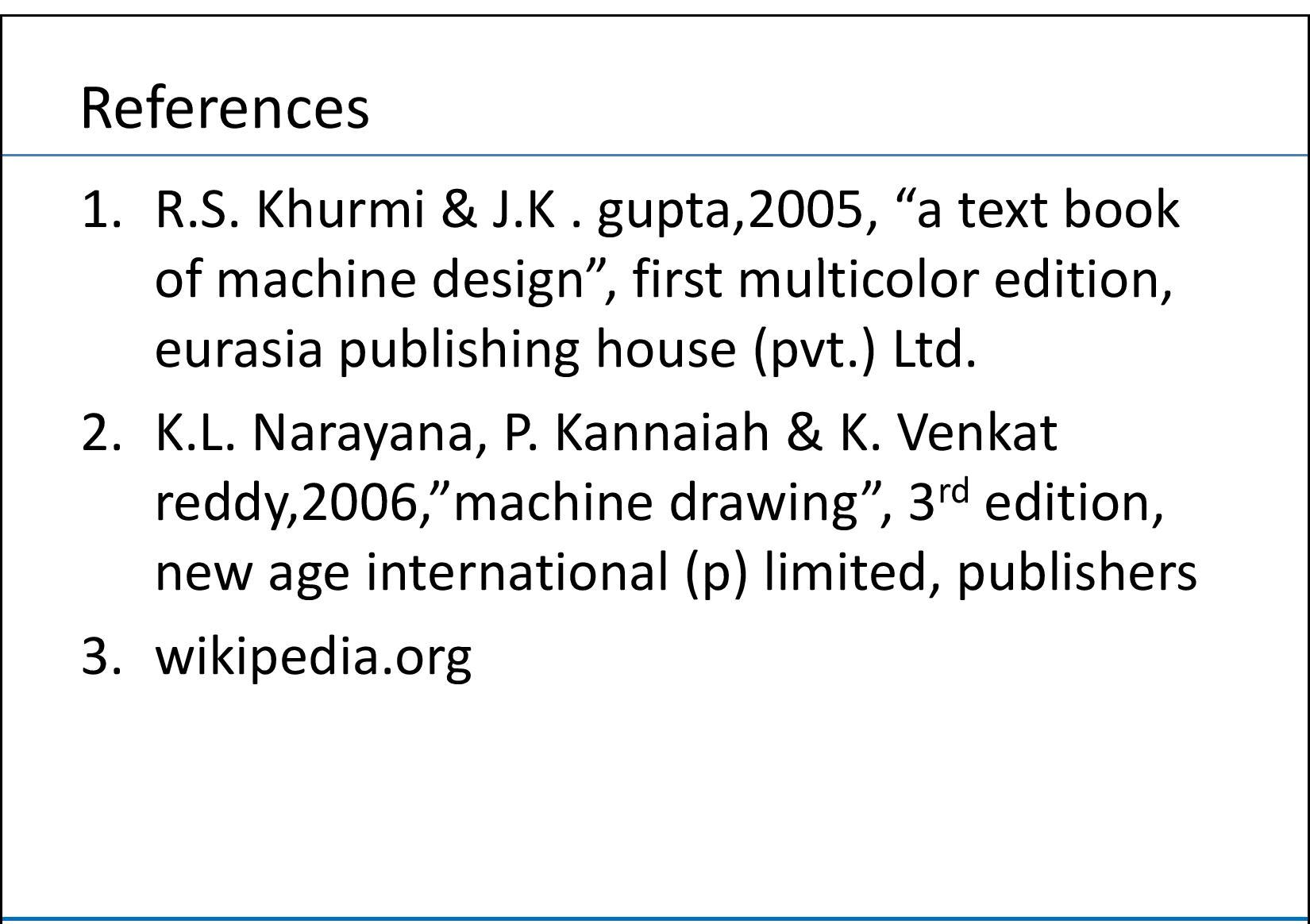 89
1
Jitendra Kumar Gupta(Assistant Professor) , JECRC, JAIPUR
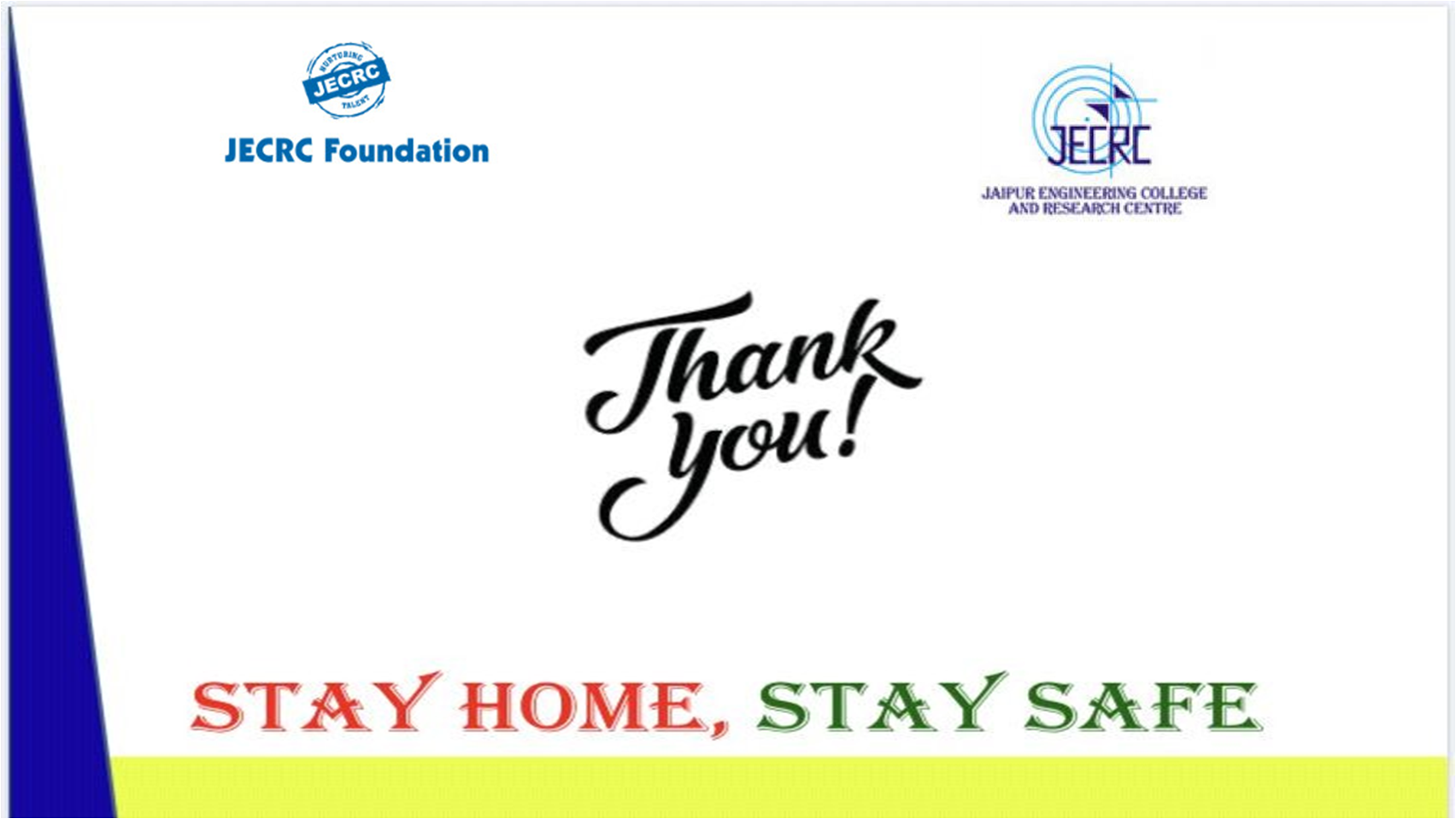 90
Jitendra Kumar Gupta (Assistant Professor) , JECRC, JAIPUR